Microphysical Characteristics of Select MCSs Observed During the 2015 PECAN Experiment
Daniel M. Stechman, Greg M. McFarquhar, Robert M. Rauber, and Brian F. Jewett 
University of Illinois at Urbana-Champaign, Urbana, IL

Michael M. Bell 
Colorado State University, Ft. Collins, CO
Robert A. Black 
NOAA/HRD, Miami, FL
David P. Jorgensen 
NOAA/NSSL, Norman, OK
Terry J. Schuur 
Coop. Institute for Mesoscale Meteorological Studies, Norman, OK
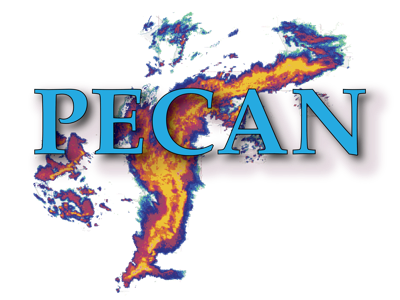 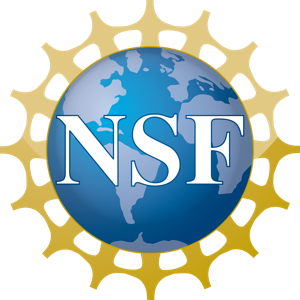 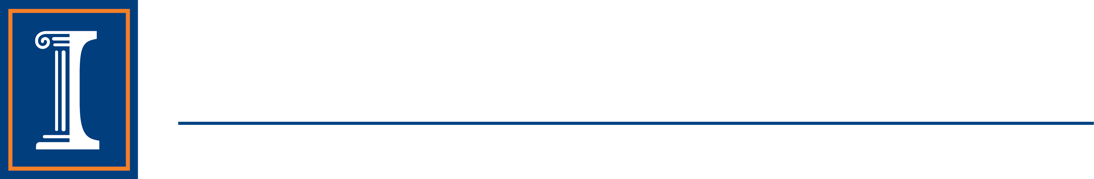 PECAN 2015:
Plains Elevated Convection at Night
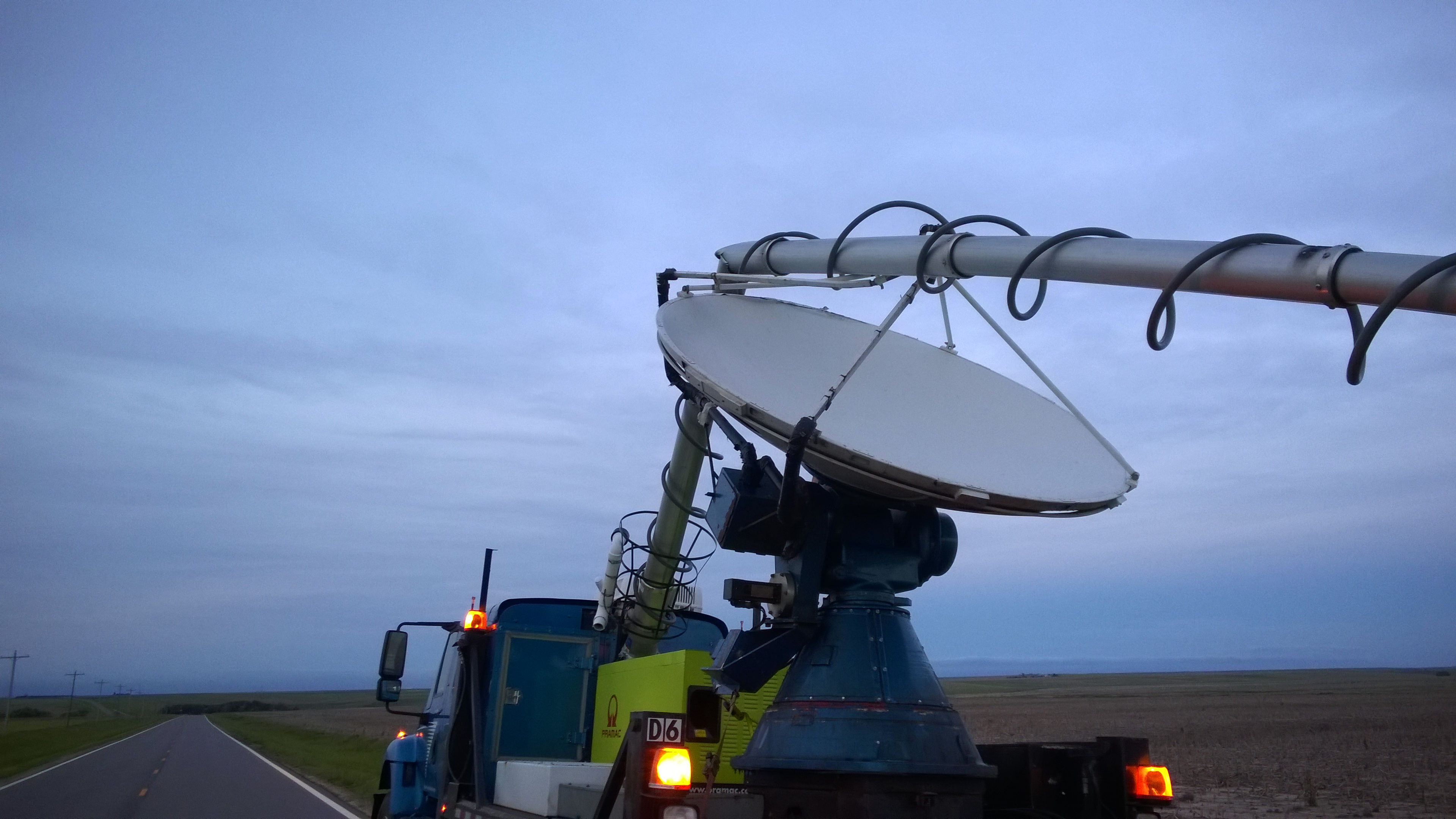 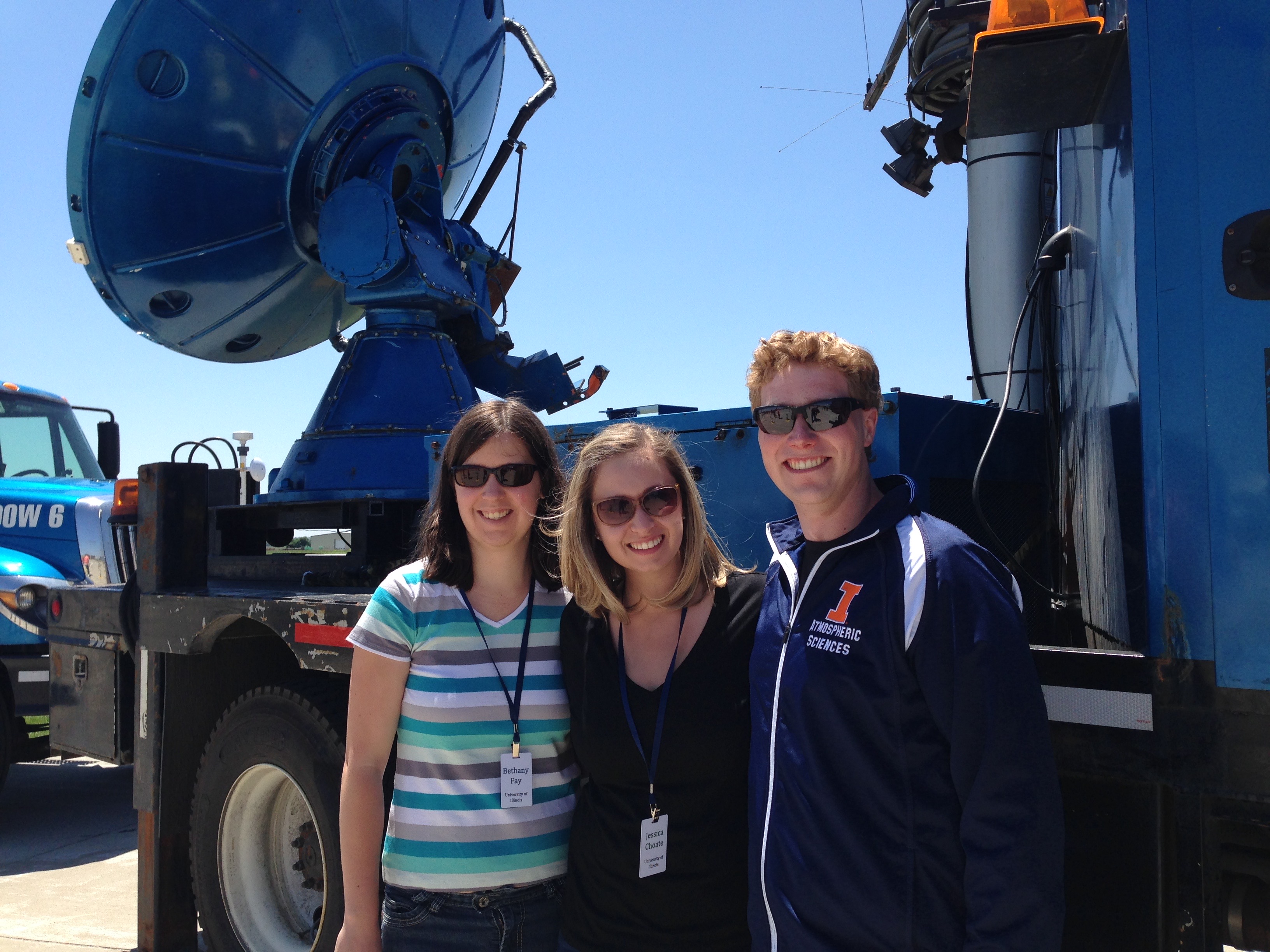 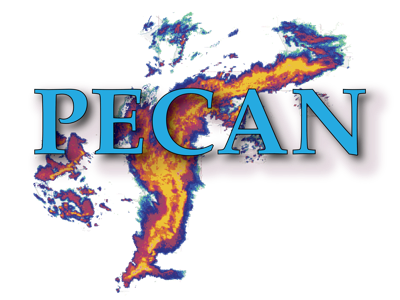 Our Overarching Goal
Understand the role of microphysical cooling processes in the organization and maintenance of elevated nocturnal MCSs
Our Hypothesis
Cooling drives downdraft circulations
Evaporation and sublimation in dry air behind convective line
These downdrafts impinge upon the stable layer driving gravity waves
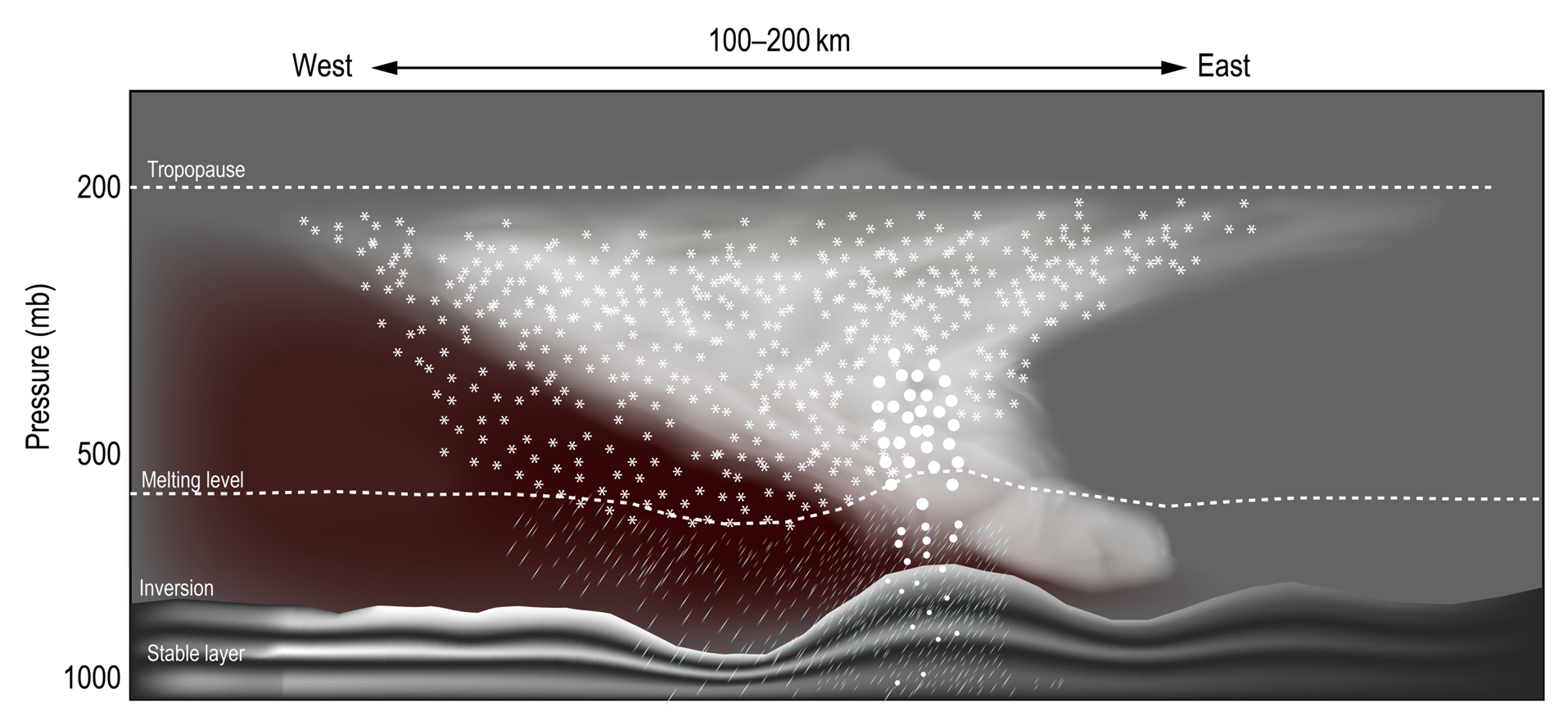 Sampling Methods / Instrumentation
Spiral ascents/descents
Vertical profiles of microphysical and thermodynamic quantities
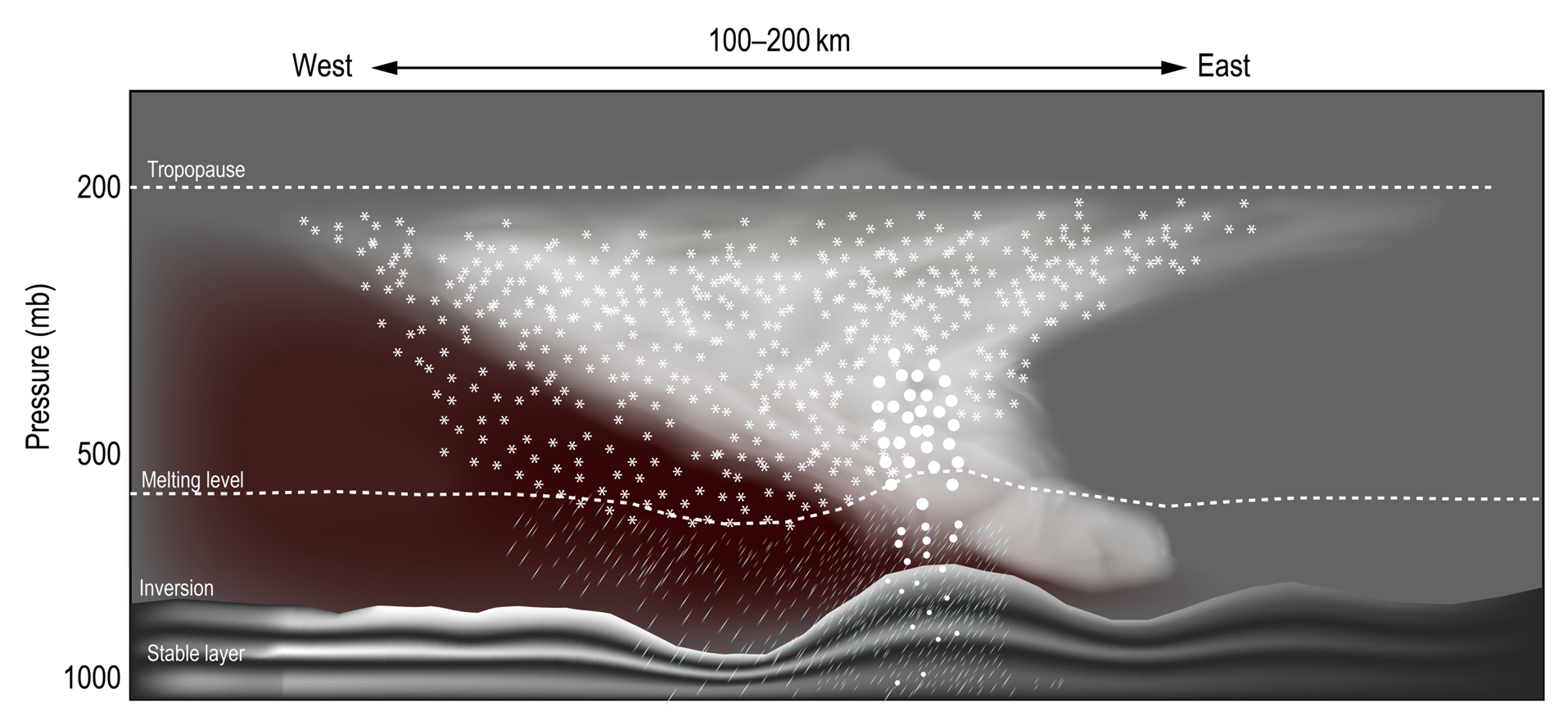 Sampling Methods / Instrumentation
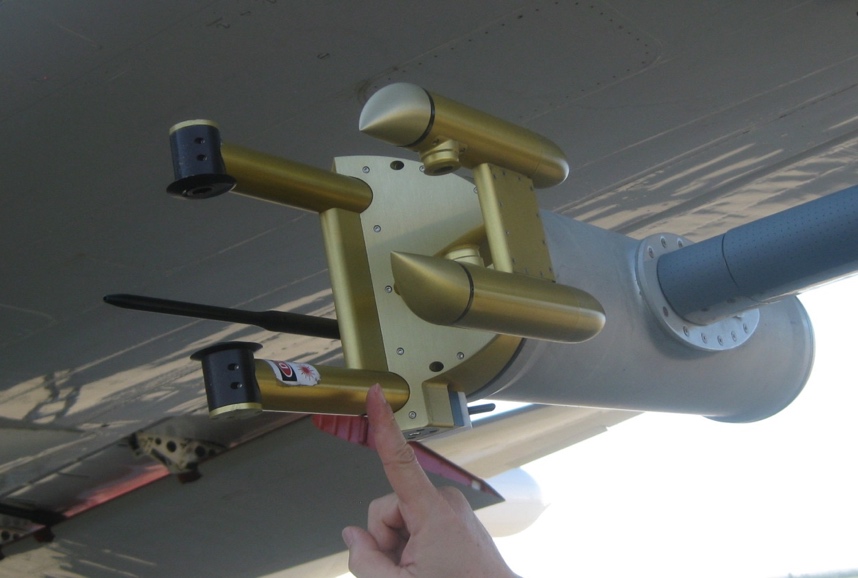 Cloud Imaging Probe (CIP)
Resolves particles ~150-1600 µm
Bulk properties 
  Determined using particles with max diameter > 150 µm
Total Water Content (TWC) 
Total Number Concentration (NT) Dmm determined including contributions from particles with Dmax > 150 µm
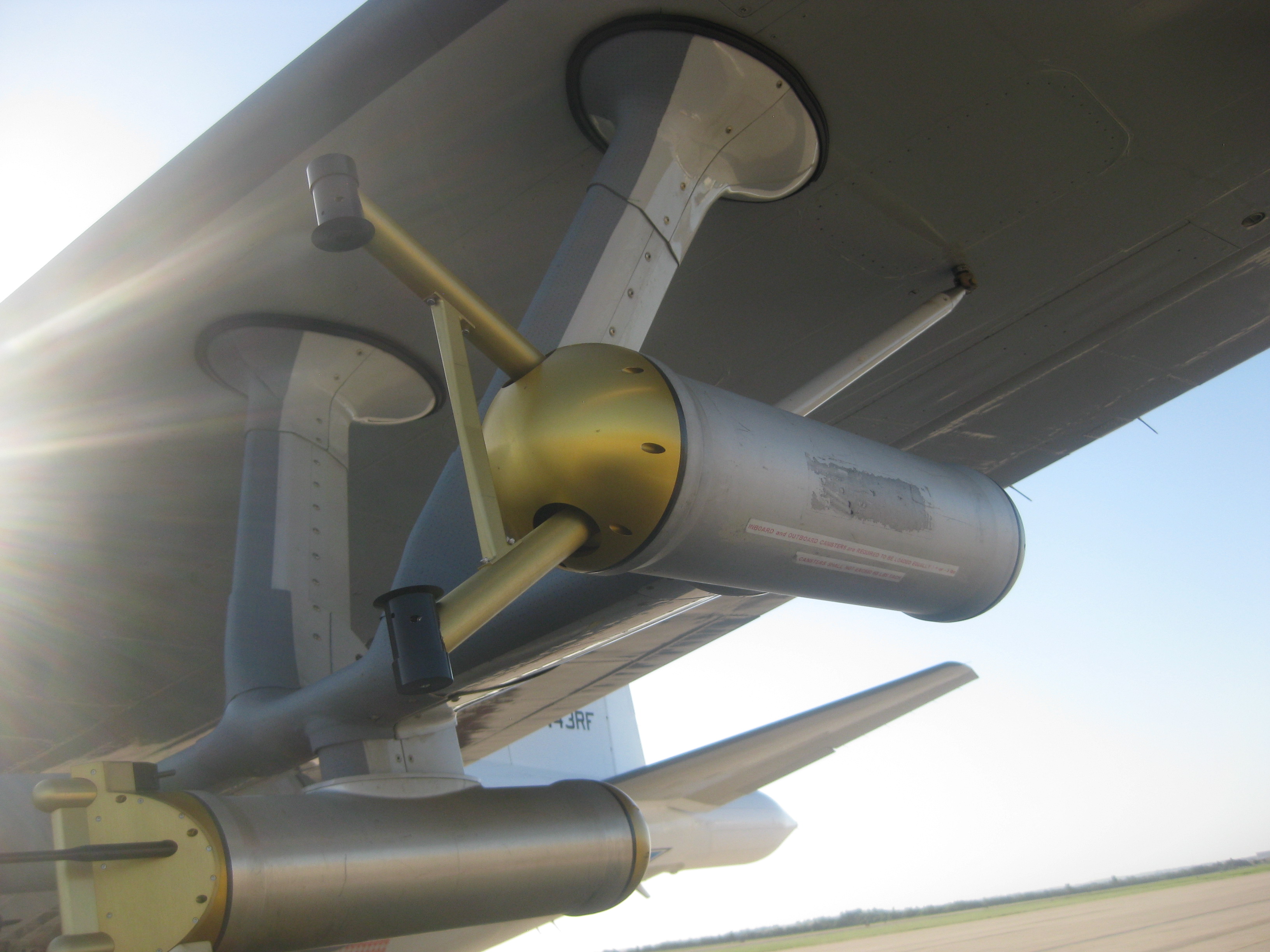 Precipitation Imaging Probe (PIP)
Resolves particles ~200-6400 µm
PIP data quality is still being investigated and is not included in the following analyses
Sampling Methods / Instrumentation
NOAA Tail Doppler Radar (TDR)
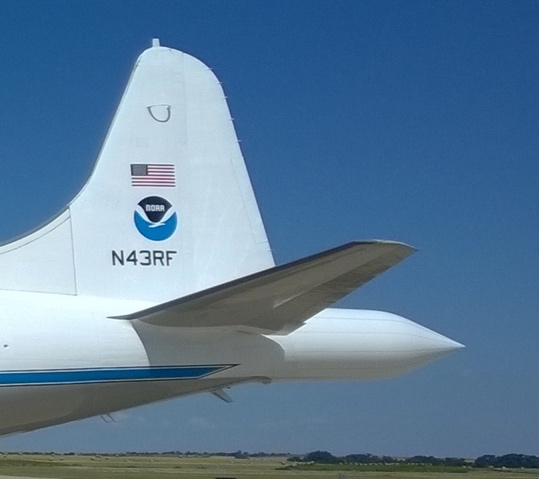 3.2-cm X-band Doppler radar
1200-1400 m along-track resolution
±51 m/s Nyquist velocity
Alternating fore/aft scans allow for pseudo dual-Doppler analyses
Sampling Methods / Instrumentation
Horizontal flight legs
Multiple-Doppler syntheses
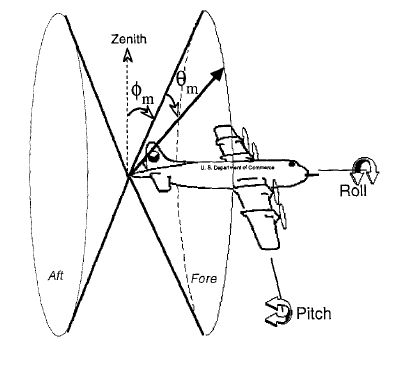 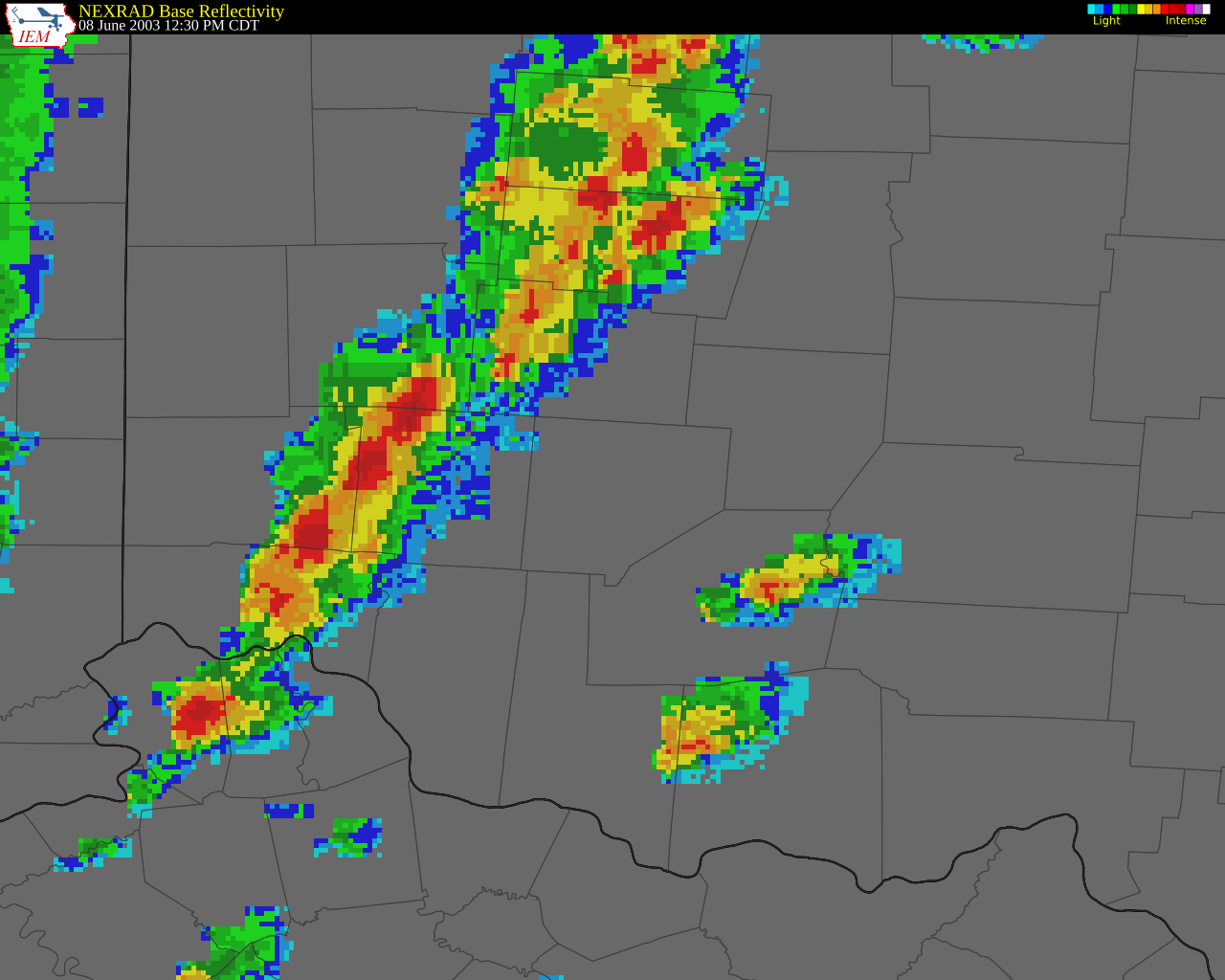 Jorgensen et. al. 1996
NOAA P-3
Fore Sweep
Aft Sweep
Nomenclature
Idealized MCS Structure
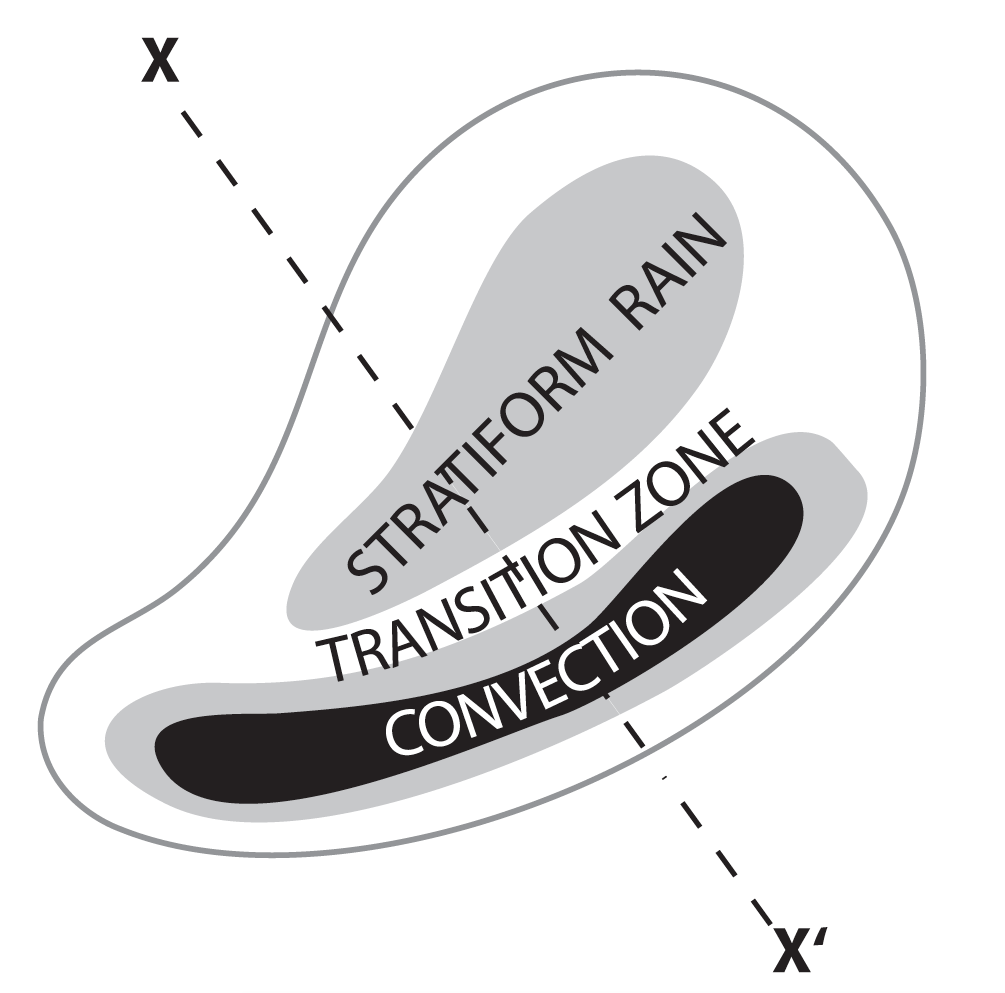 Enhanced Stratiform Rain (ESR)
Transition Zone (TZ)
Smith et al. 2009 (based on Houze et al. 1989)
Melting Layer (ML)
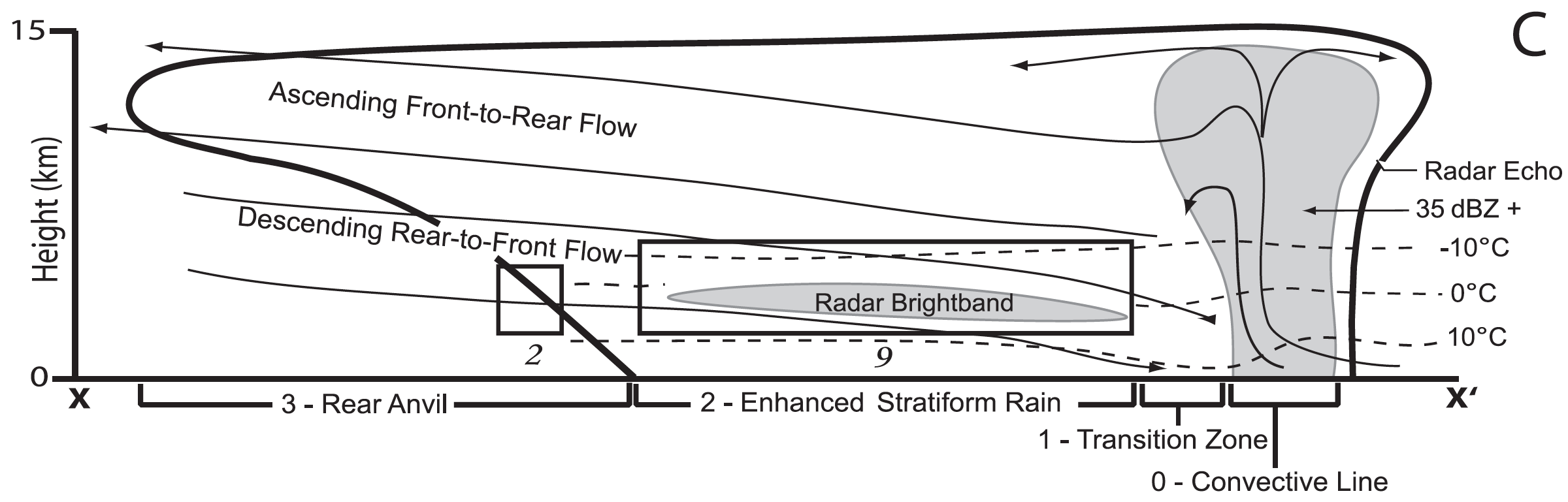 Smith et al. 2009 (based on Houze et al. 1989)
6 July 2015
Spiral 2
TZ in formative MCS
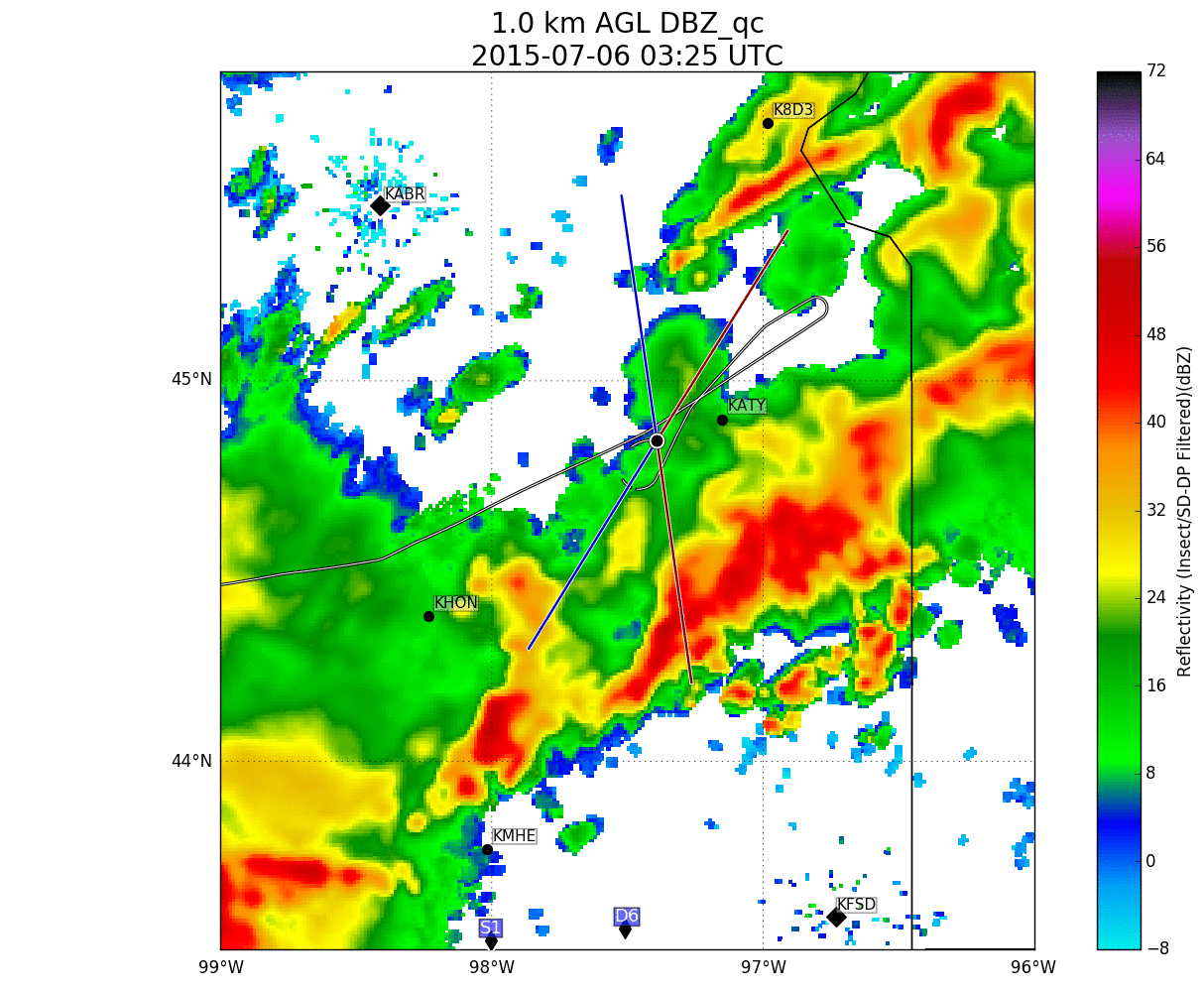 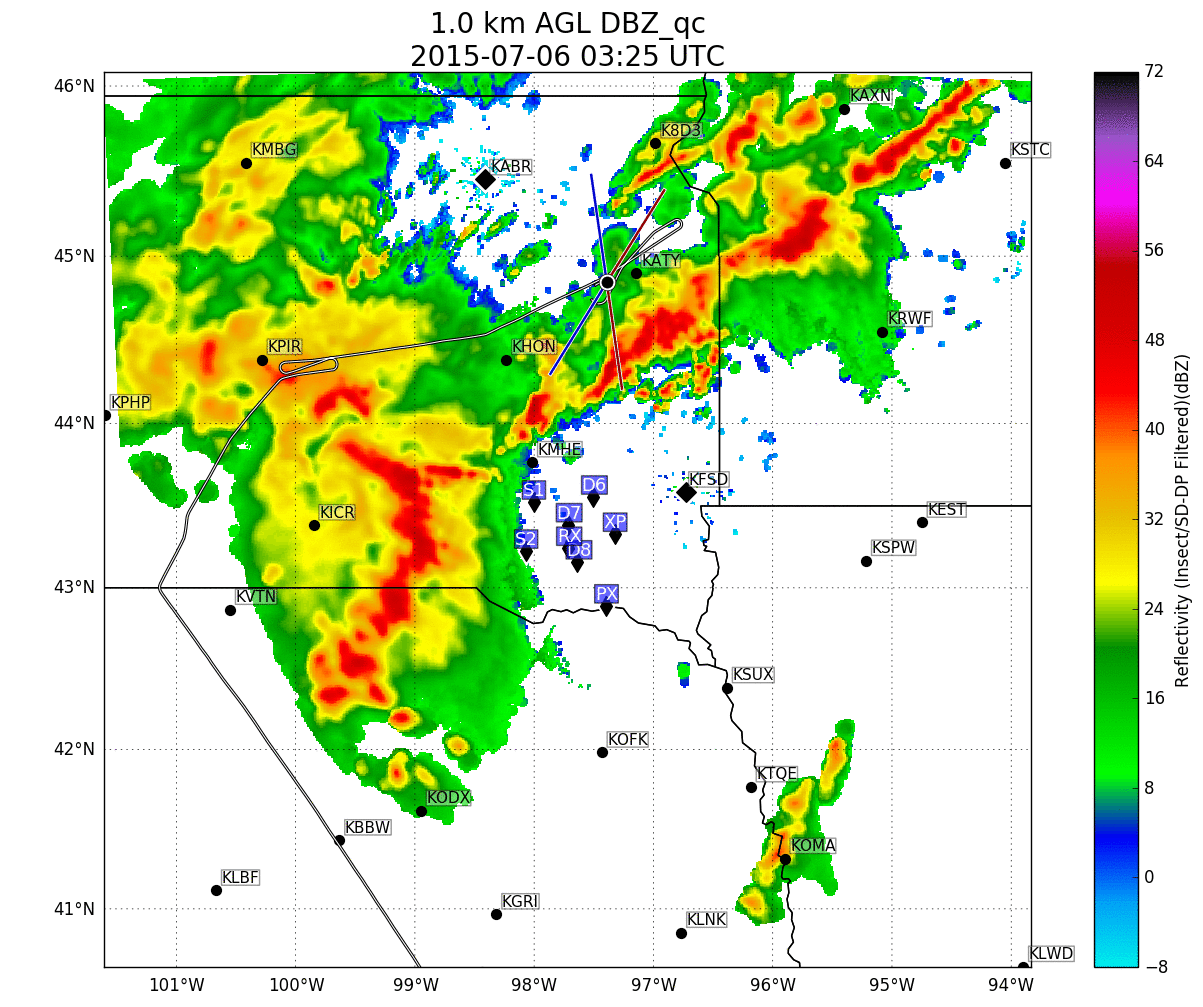 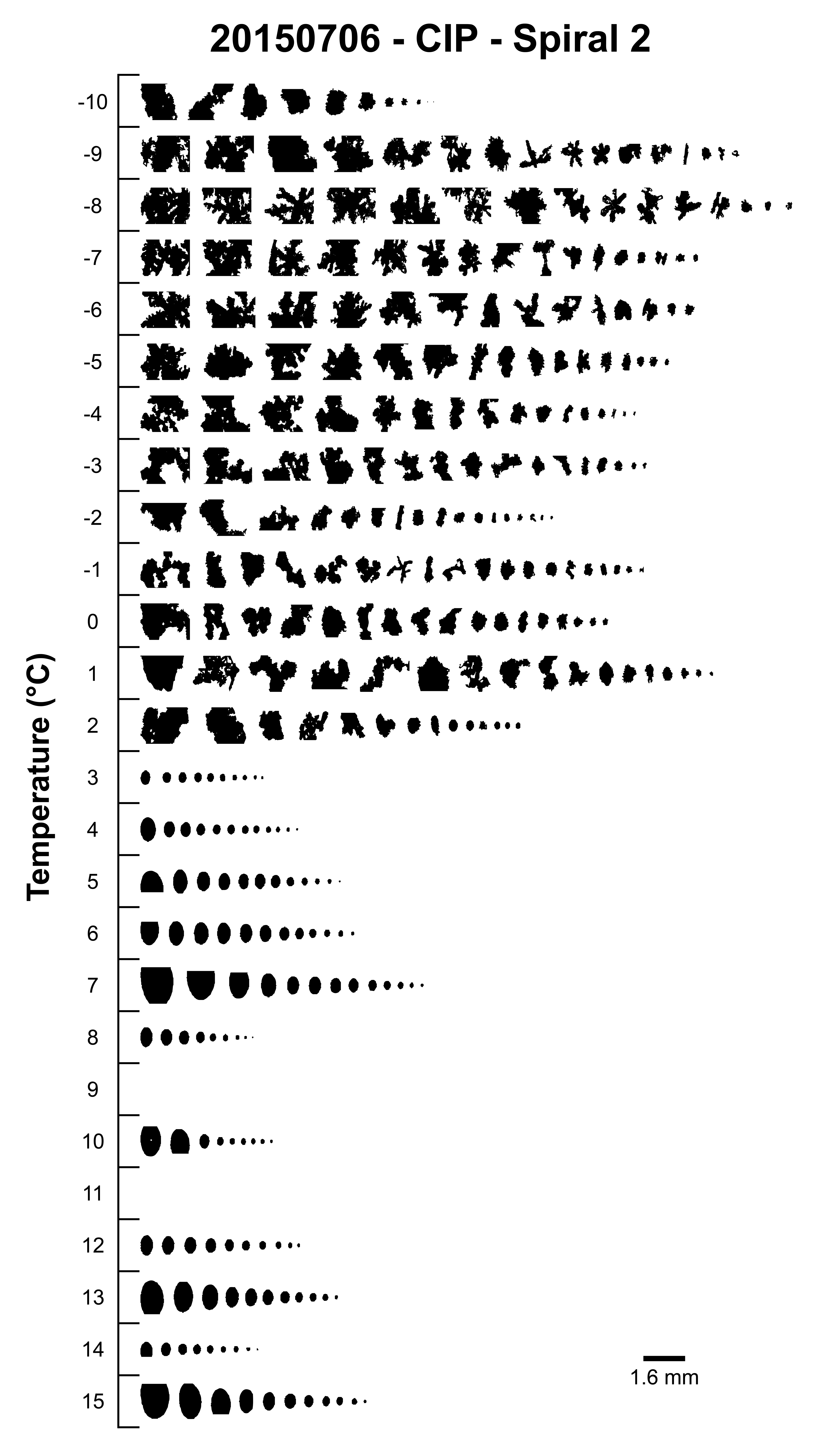 [Speaker Notes: 0 deg – 4.5 km MSL
-10 – 6.3 km
+10 – 3.1 km]
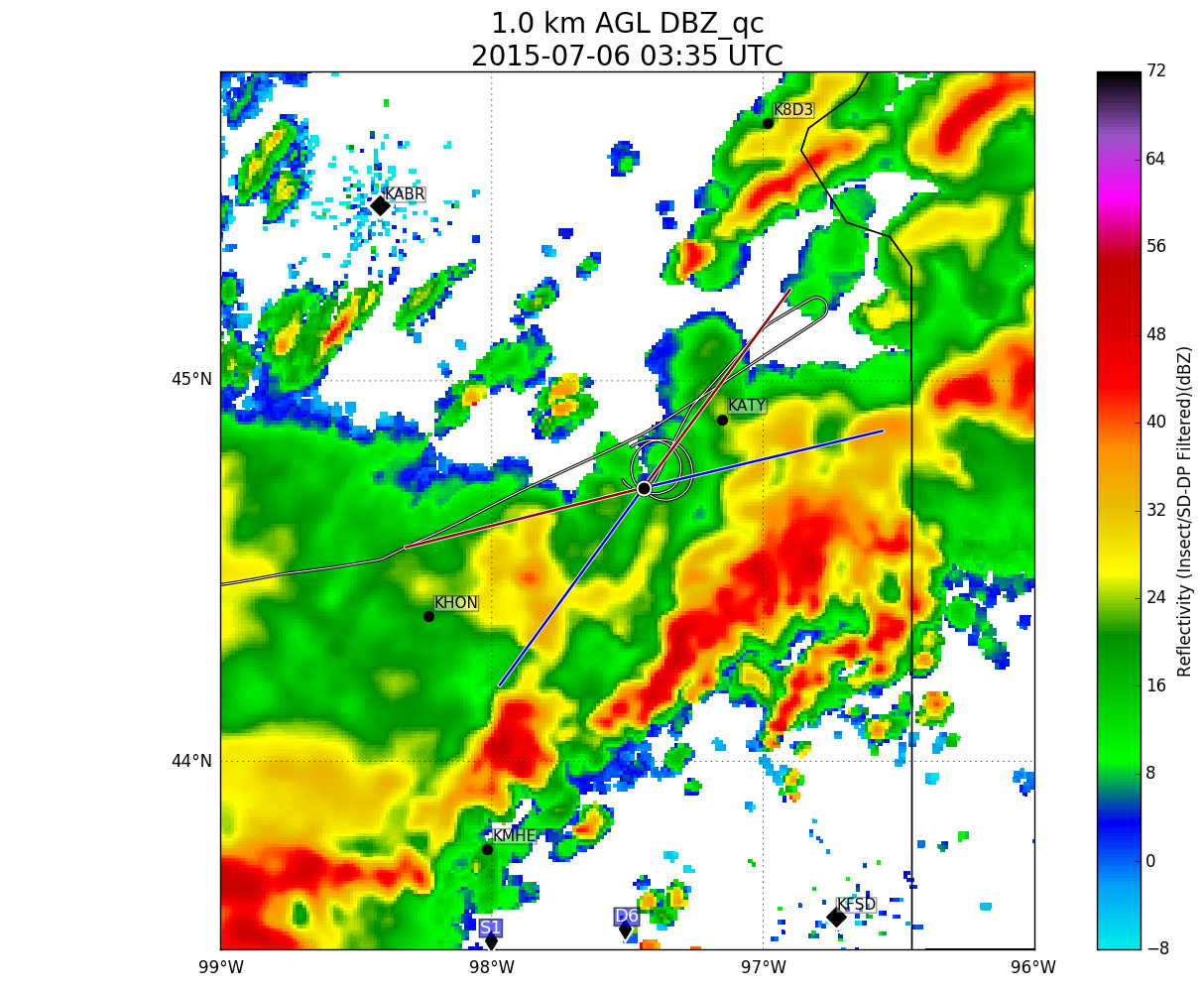 6 July 2015
Spiral 2
TZ in formative MCS
B
A
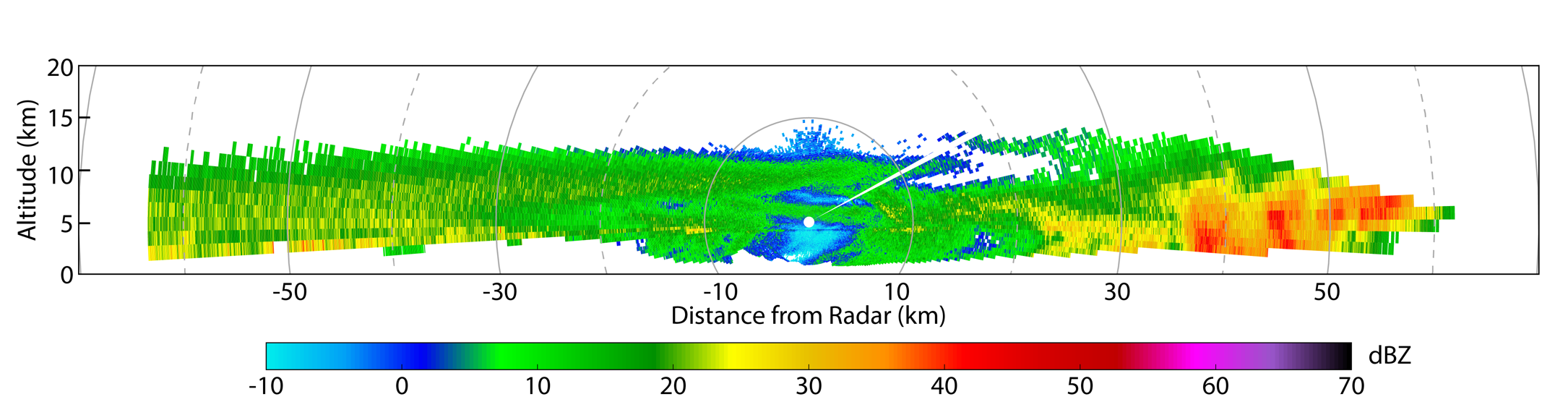 A
B
TZ
Convective Line
Aircraft Position
[Speaker Notes: 0 deg – 4.5 km MSL
-10 – 6.3 km
+10 – 3.1 km]
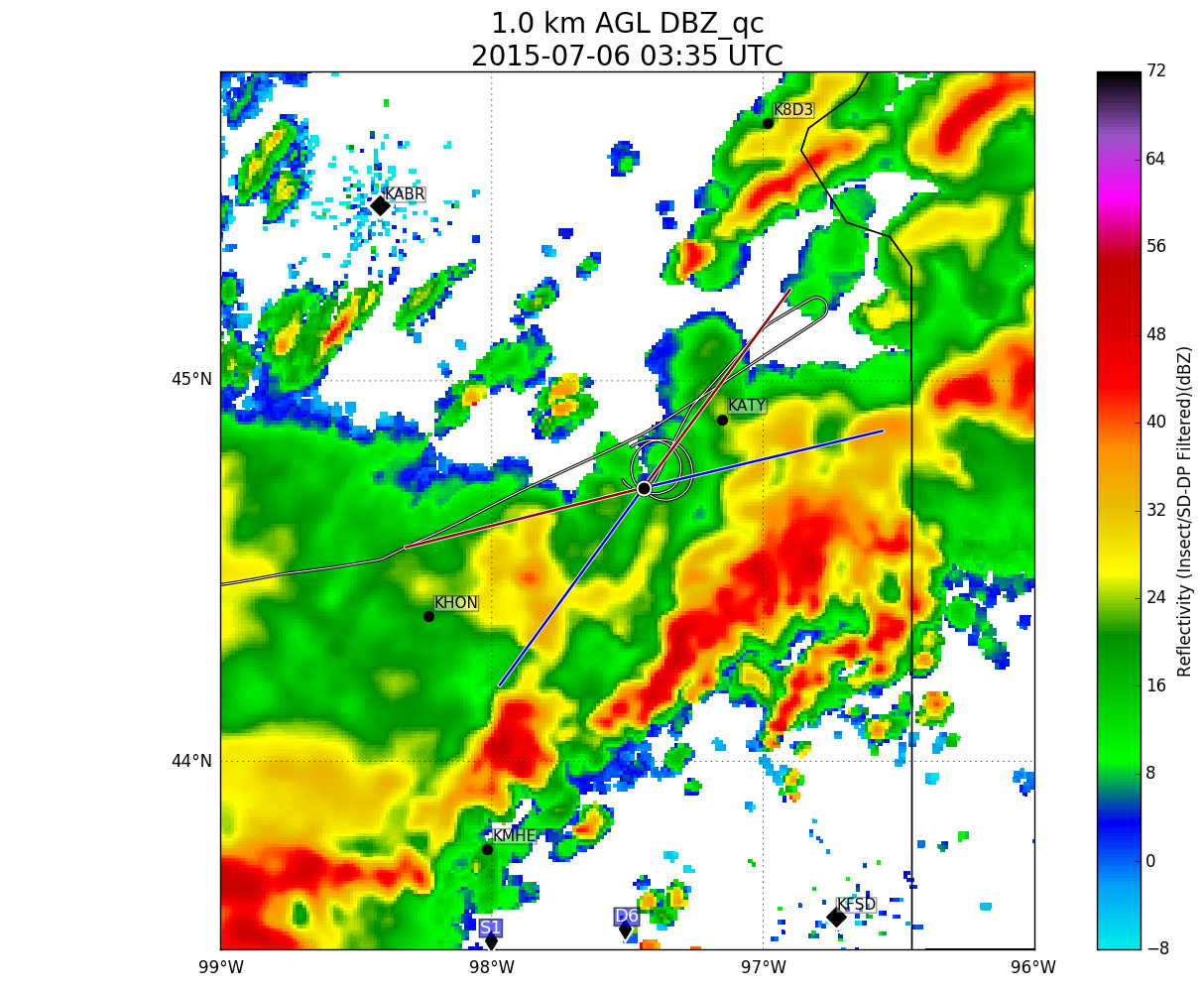 6 July 2015
Spiral 2
TZ in formative MCS
B
A
Precipitation evaporating / sublimating in dry air
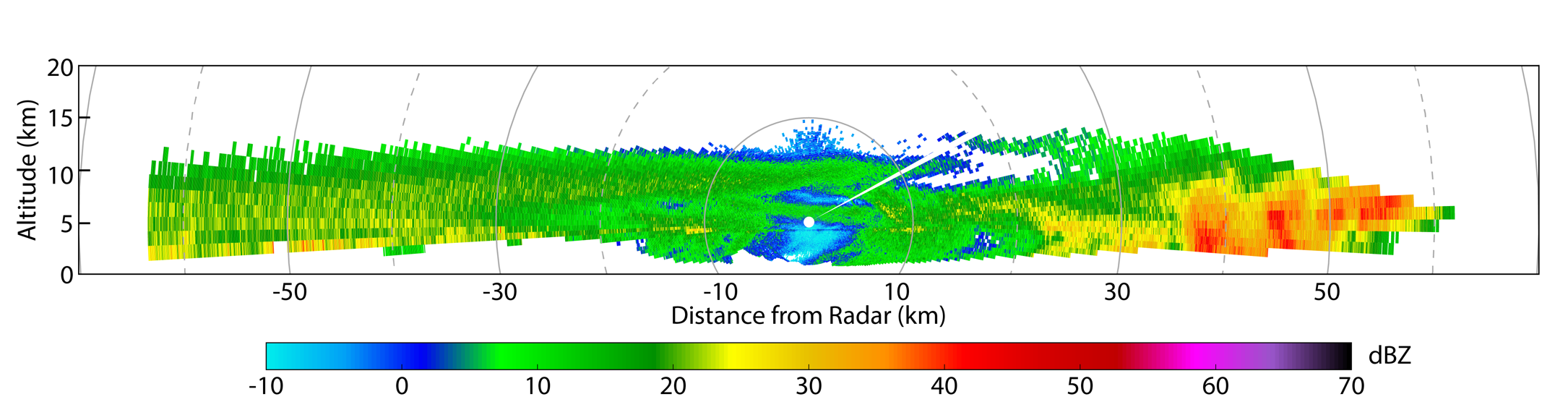 A
B
-10°C  RHice = 110%
0°C  RHice = 92%
10°C  RH = 70%
[Speaker Notes: At this time, the aircraft is just above the melting level (0°C)
Air is subsaturated w.r.t. ice
Any precipitation here is evaporating or sublimating]
6 July 2015
Spiral 7
ESR in mature MCS
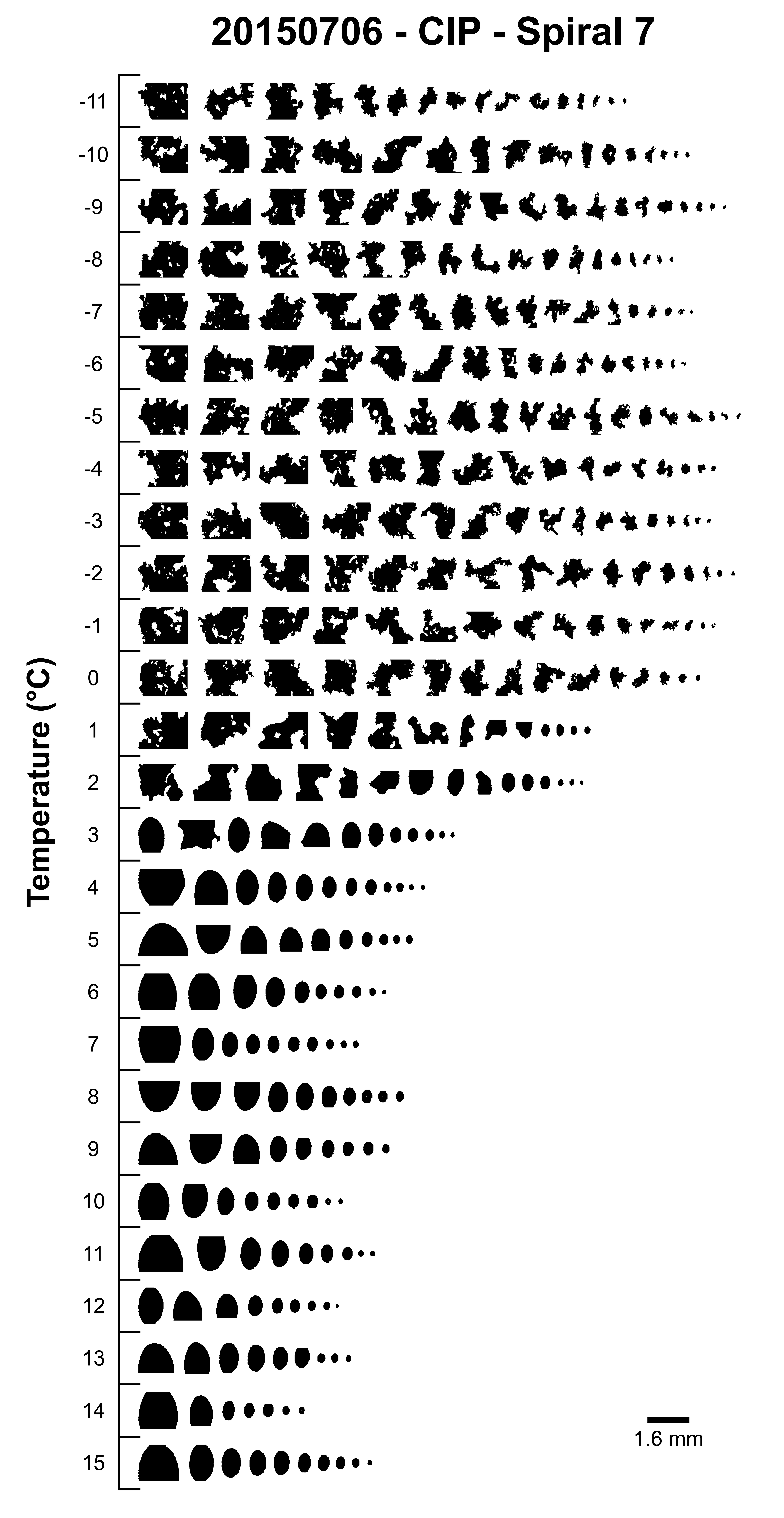 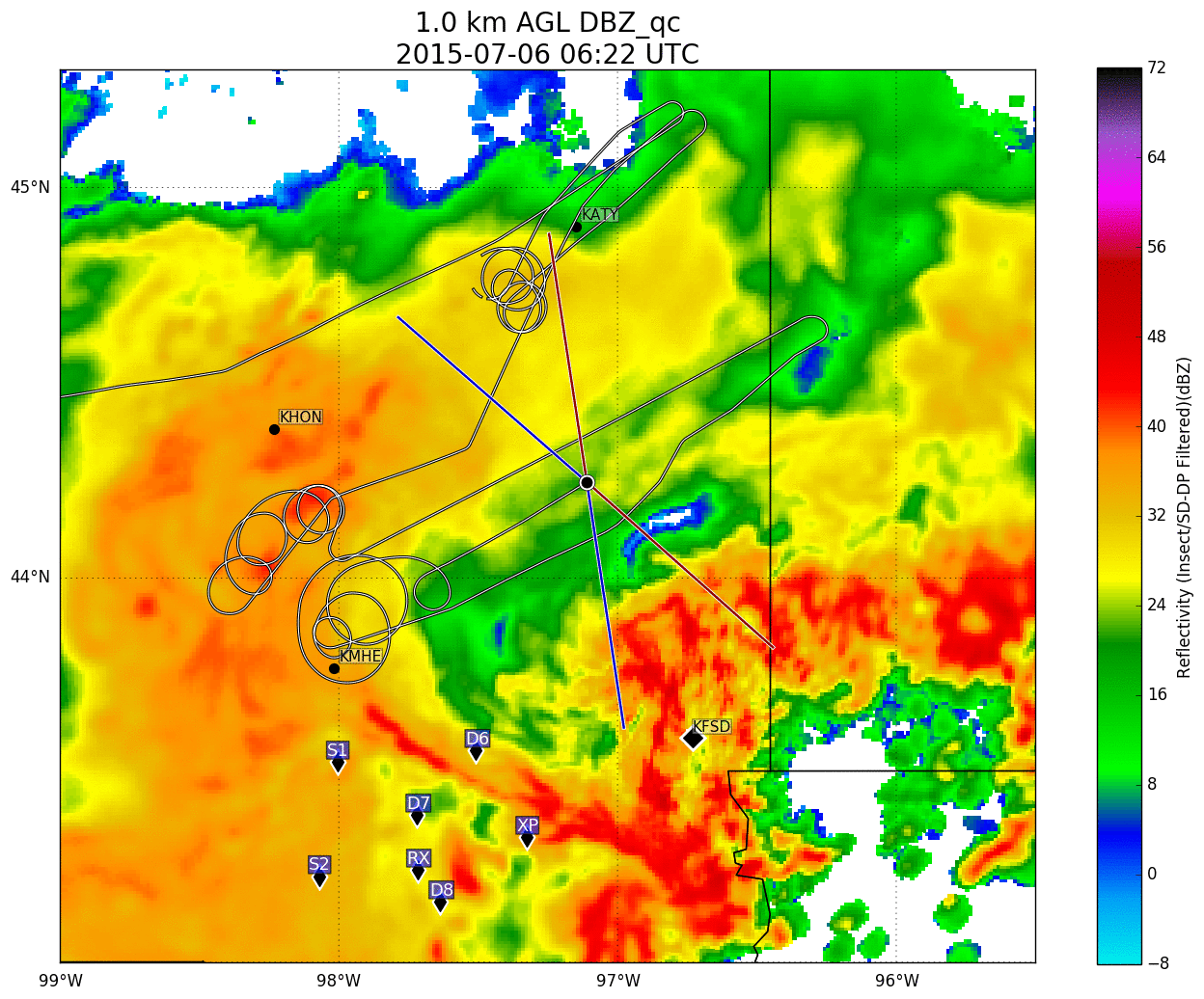 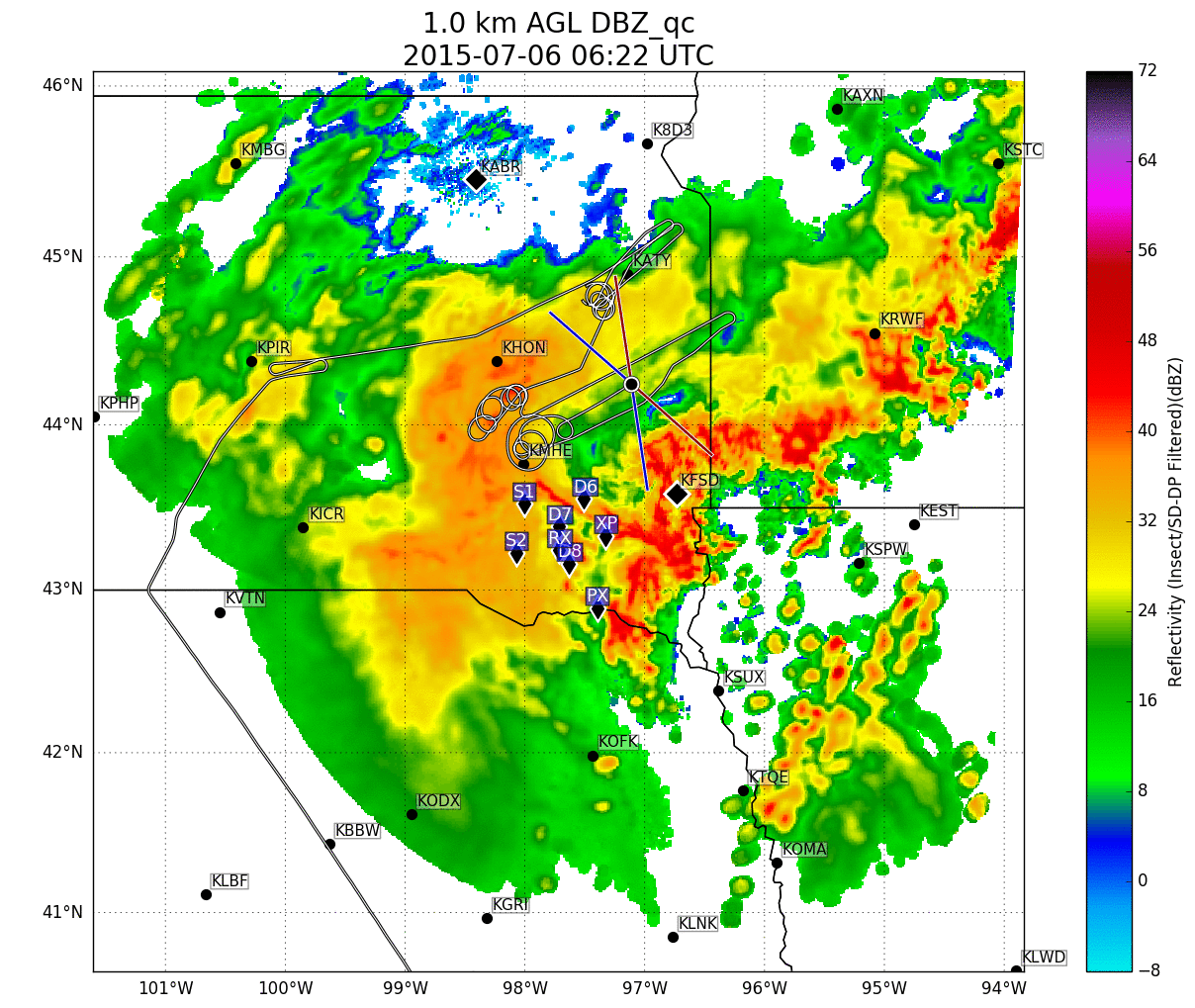 [Speaker Notes: 0 deg – 4.5 km MSL
-10 – 6.3 km
+10 – 3.1 km]
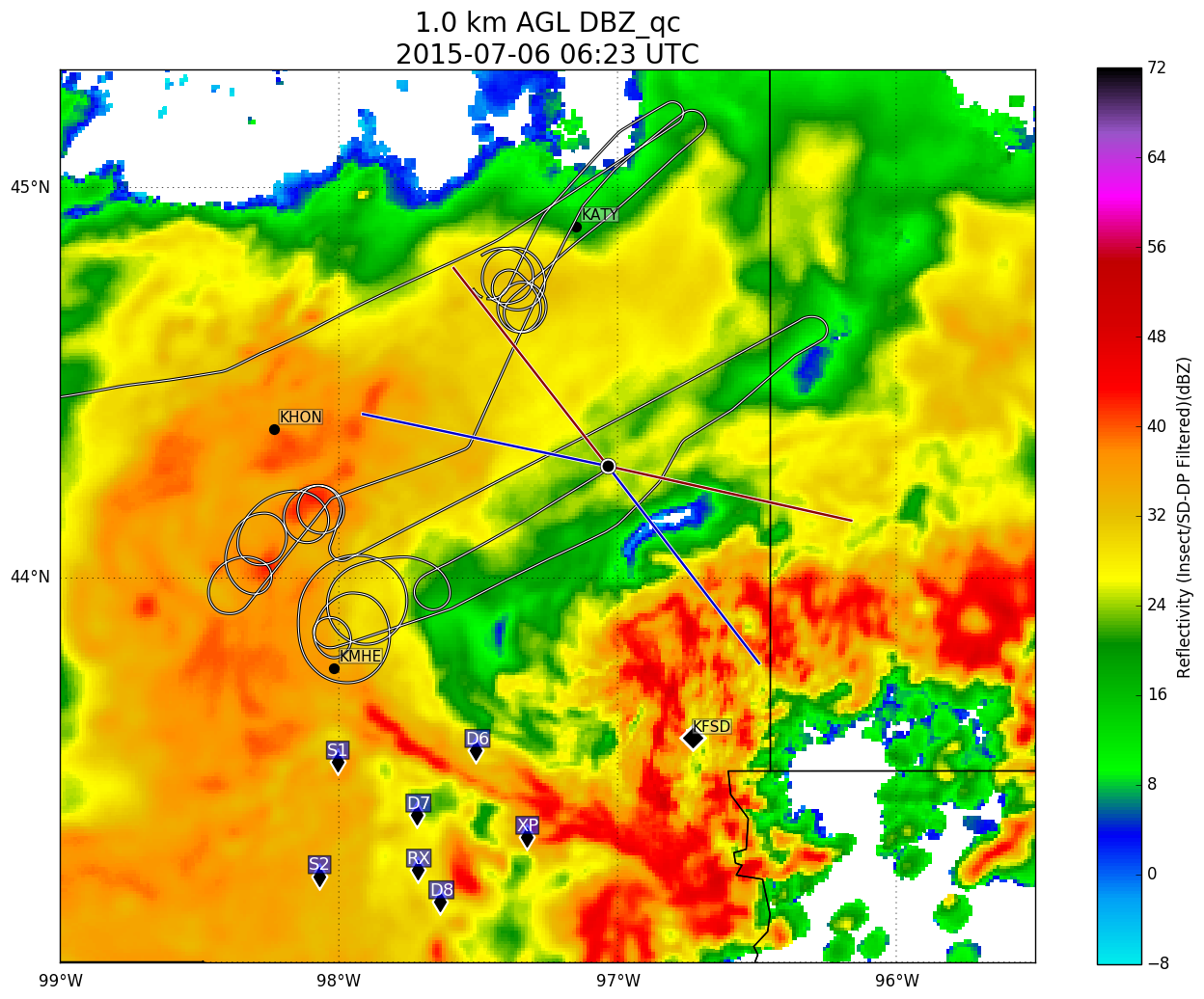 6 July 2015
Spiral 7
ESR in mature MCS
B
A
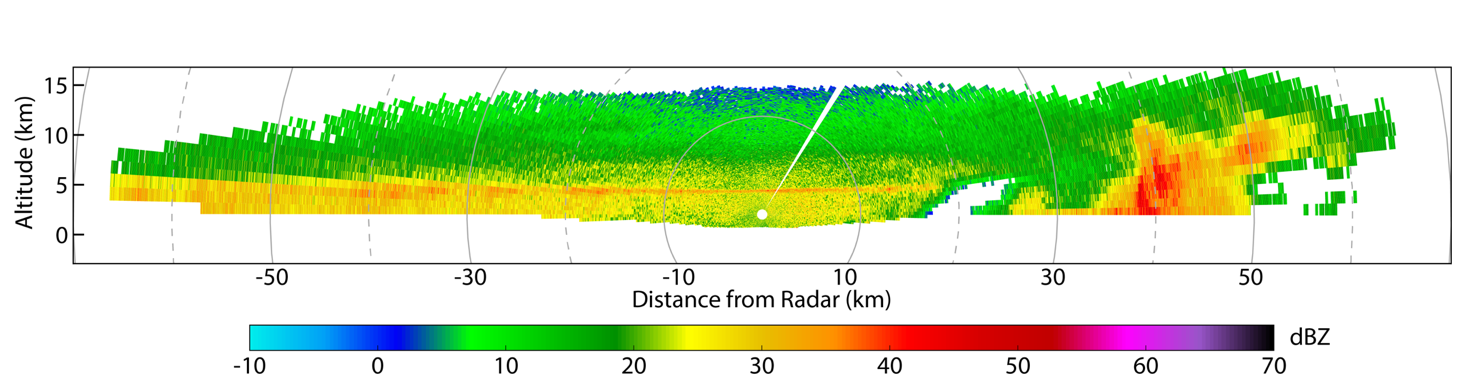 A
B
ESR
Convective Line
TZ
Aircraft Position
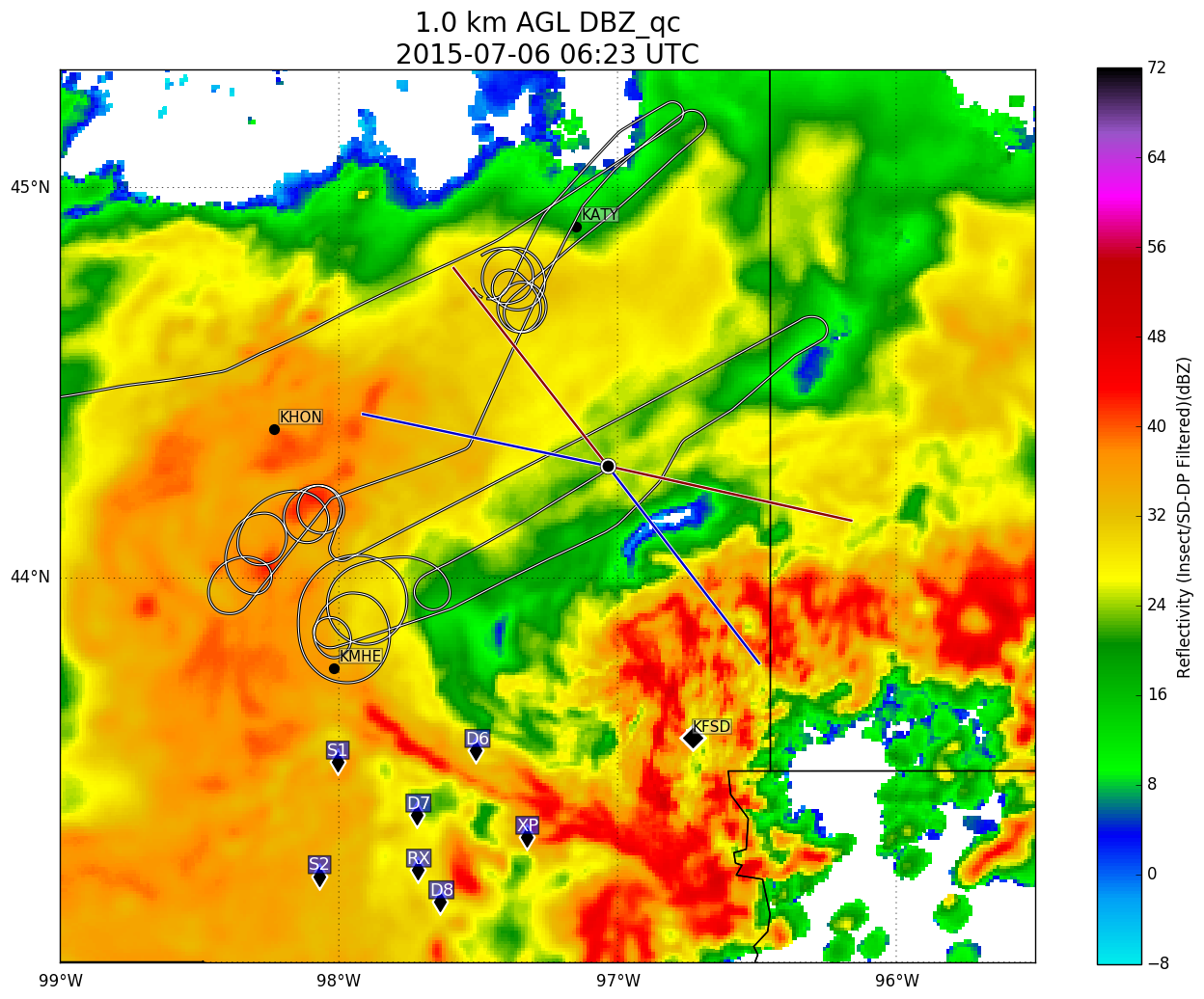 6 July 2015
Spiral 7
ESR in mature MCS
B
A
Melting Layer
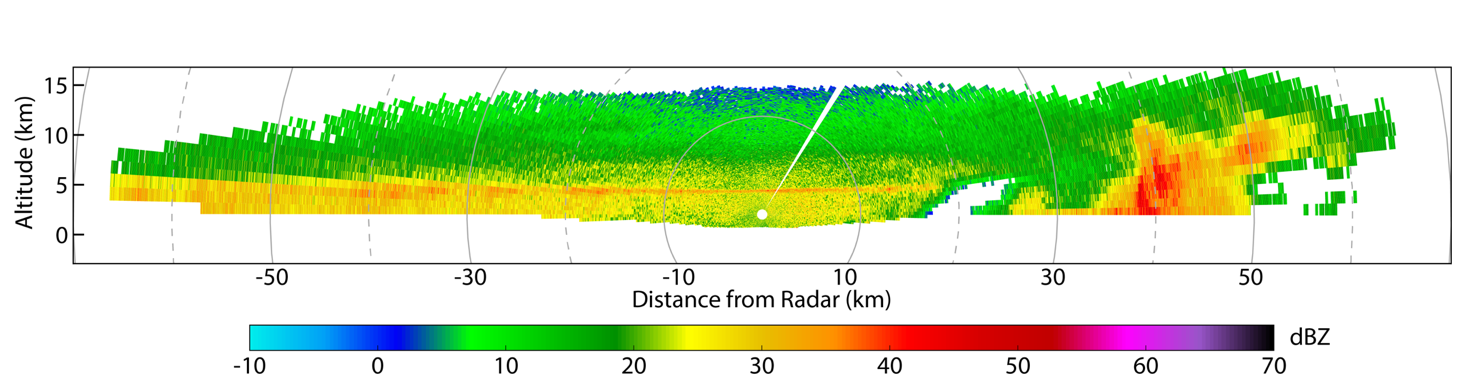 A
B
-10°C  RHice = 110%
0°C  RHice = 93%
10°C  RH = 71%
[Speaker Notes: Aircraft is well below melting layer
Subsaturated w.r.t. water
Evaporation expected to be prevalent here driving cooling]
Microphysical and Thermodynamic Vertical Profiles
Combination of data from all spirals in each MCS region
Helps to determine the how thermodynamic and microphysical quantities vary relative to temperature (melting layer)
ESR
TZ
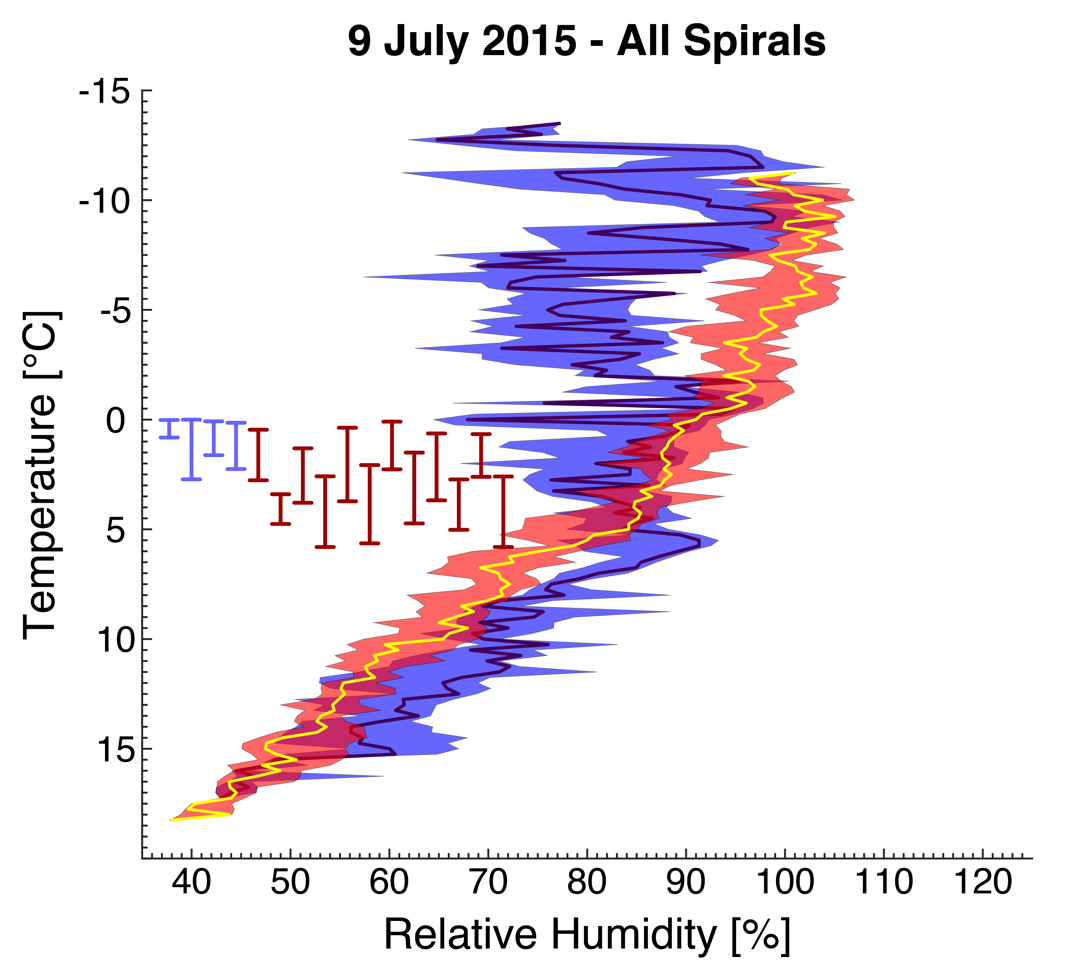 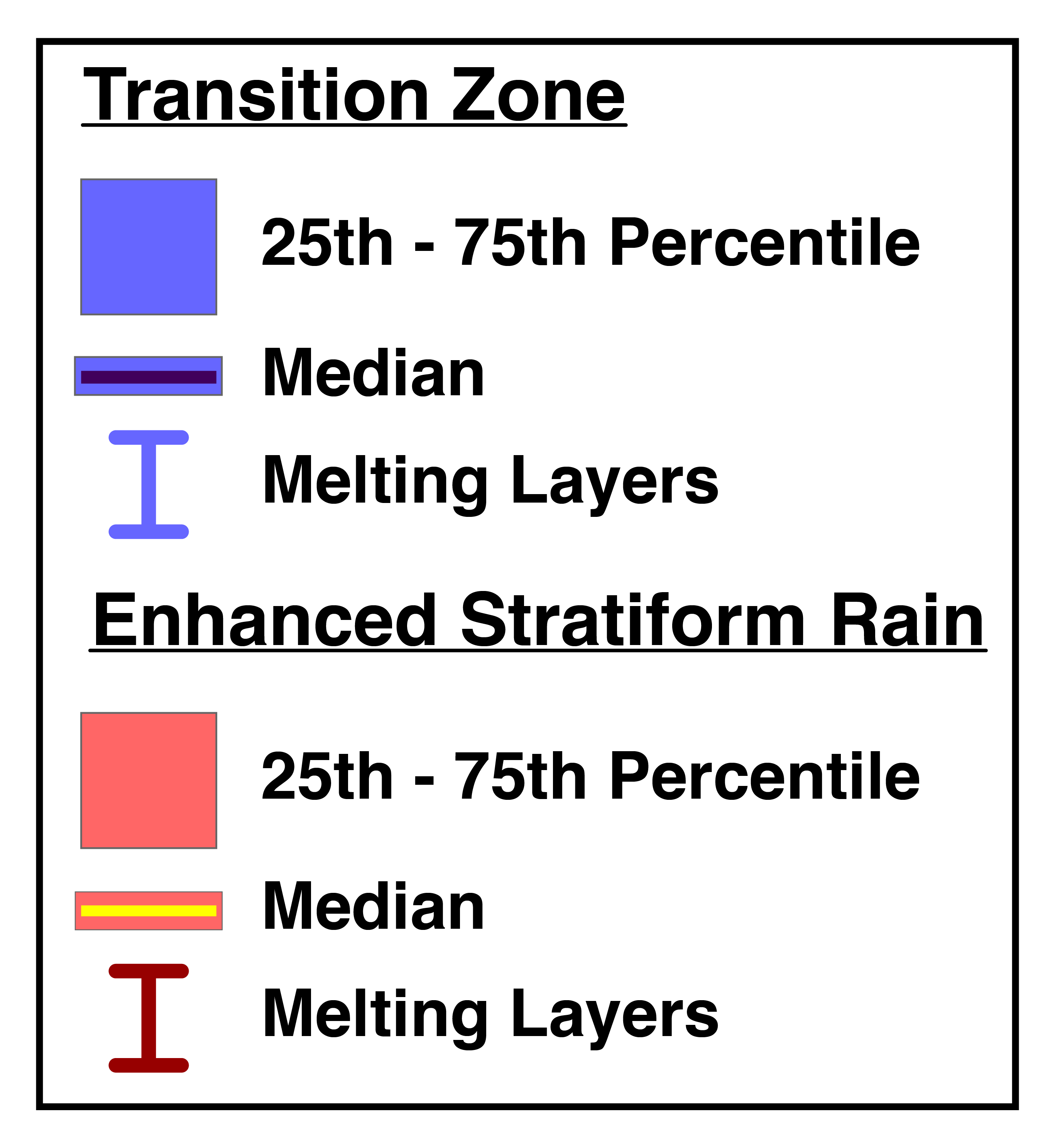 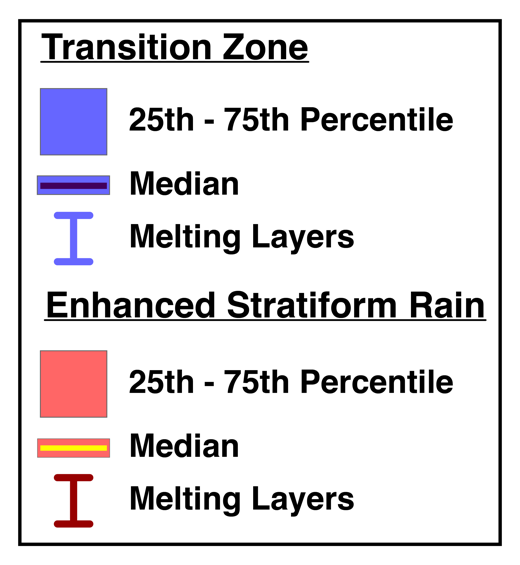 RH vs. Temp – All Spirals
RH up to ~40% greater for ESR compared to TZ below the melting layer
 Evaporation/sublimation below the melting layer humidifies the air in the ESR
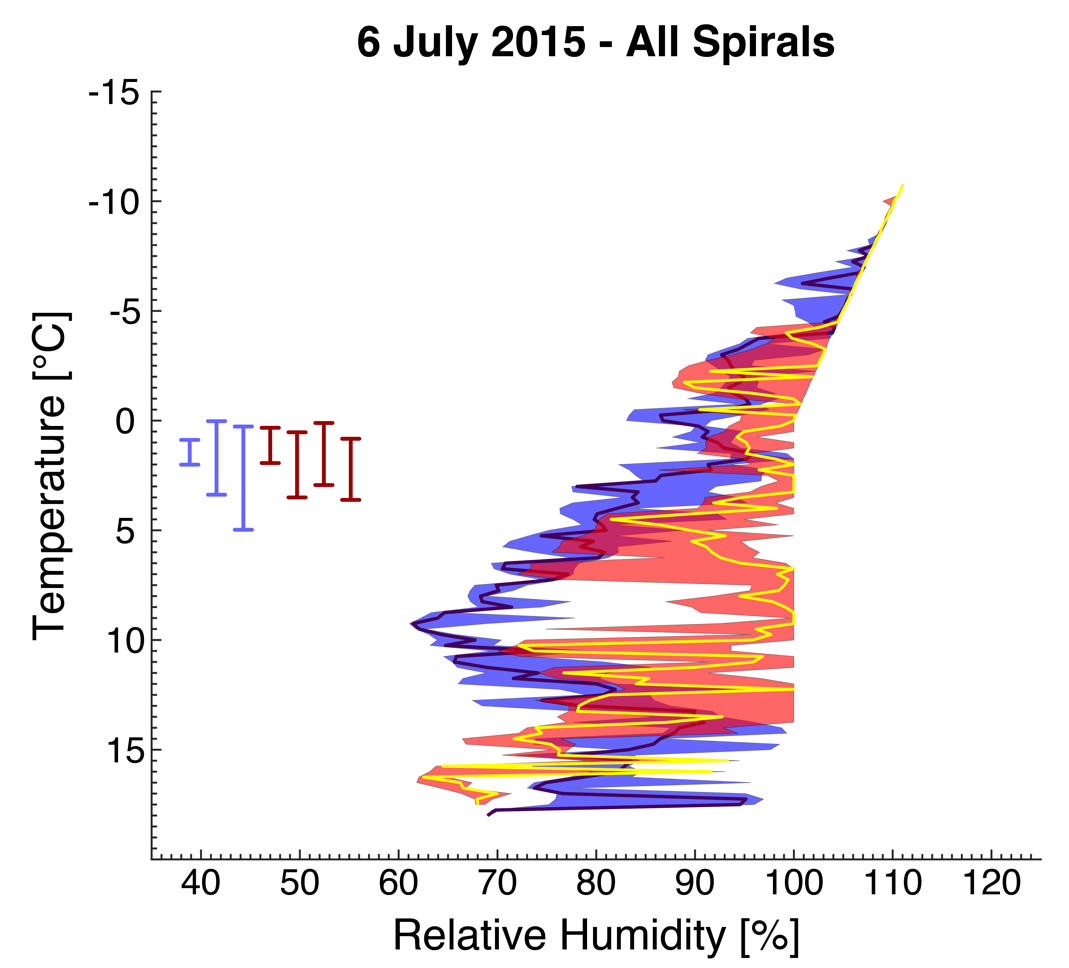 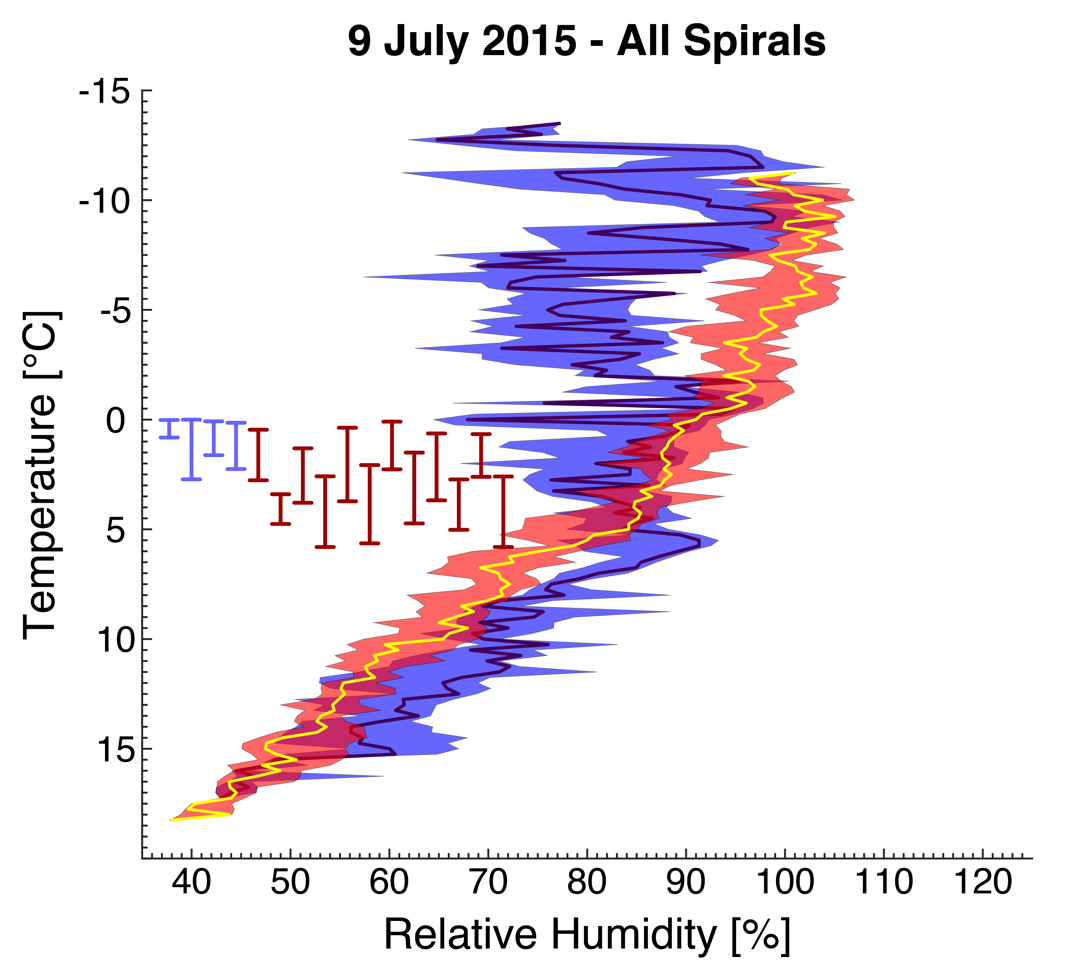 [Speaker Notes: Lowe and Ficke (1974) provided the empirically-derived expressions for VP and SVP/SVPice used in RH calculations]
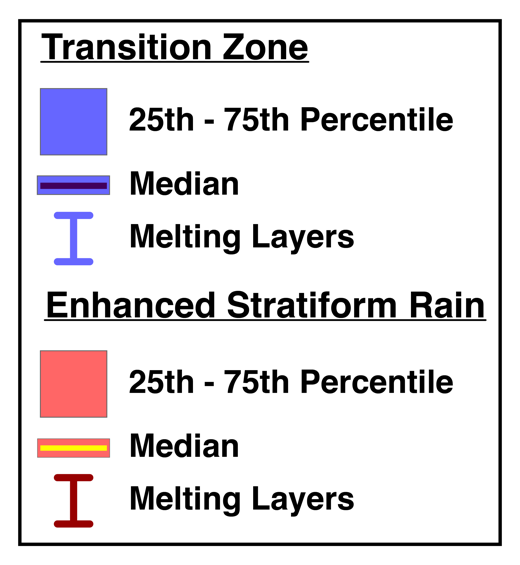 RH vs. Temp – All Spirals
RH up to ~20% greater for ESR compared to TZ above the melting layer
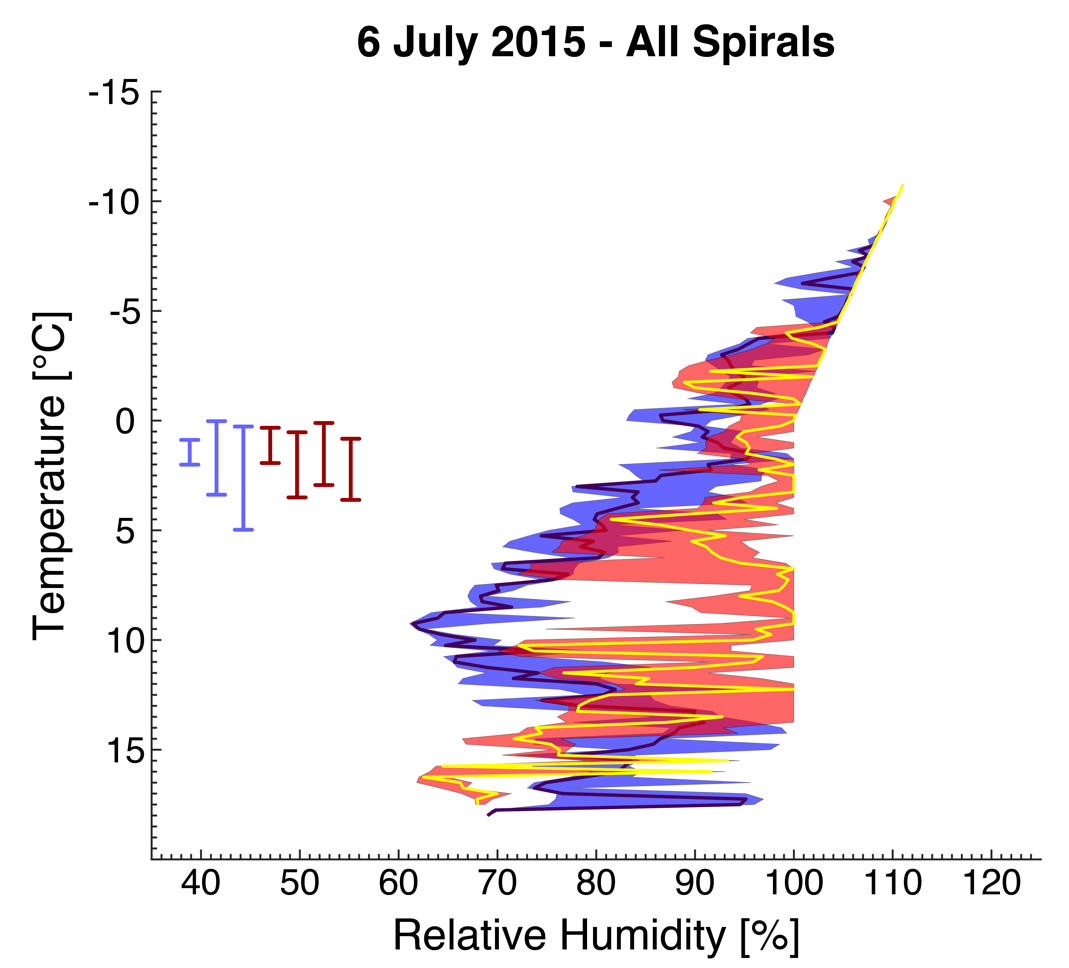 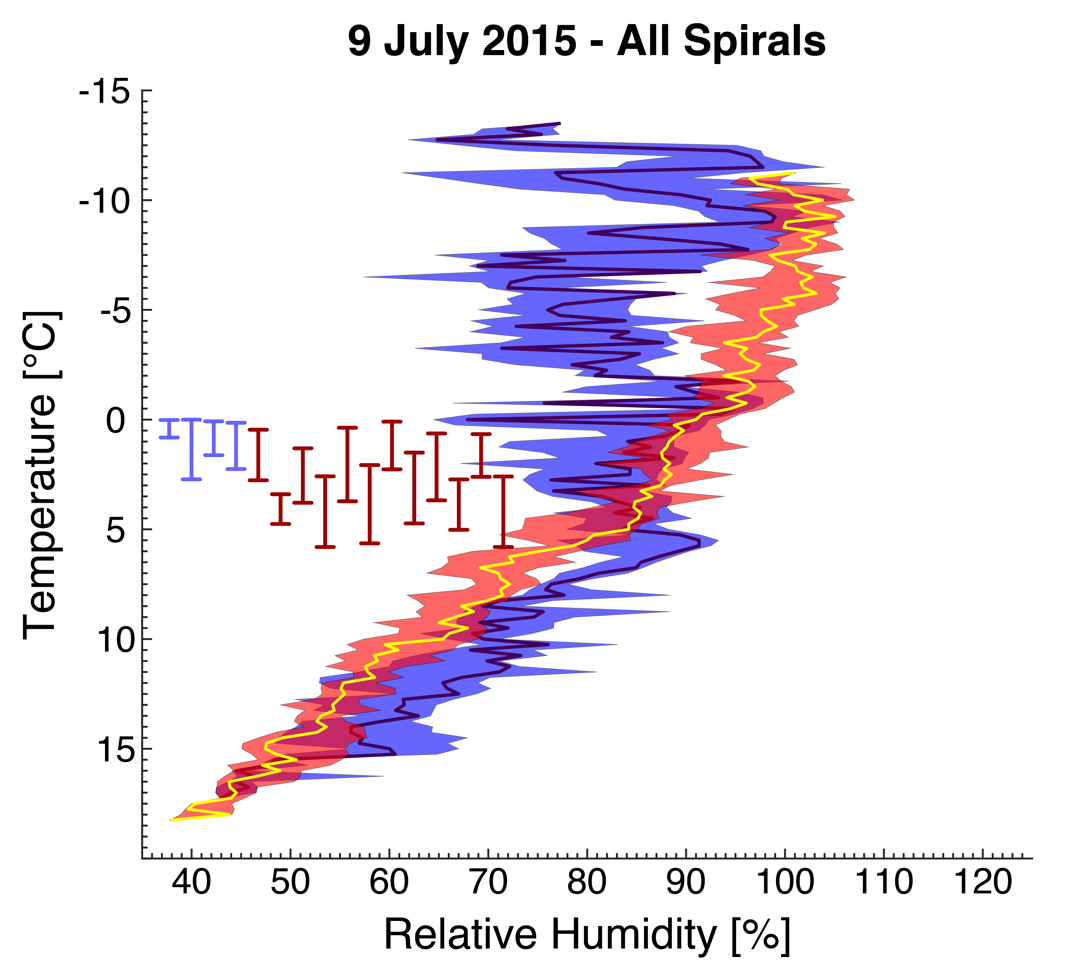 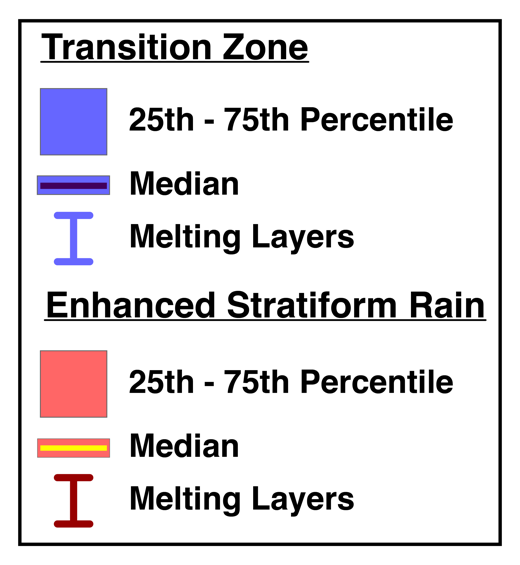 RH vs. Temp – All Spirals
RH up to ~10% greater in TZ compared to ESR, below the melting layer
 Reason currently unknown; possibly case-specific variability
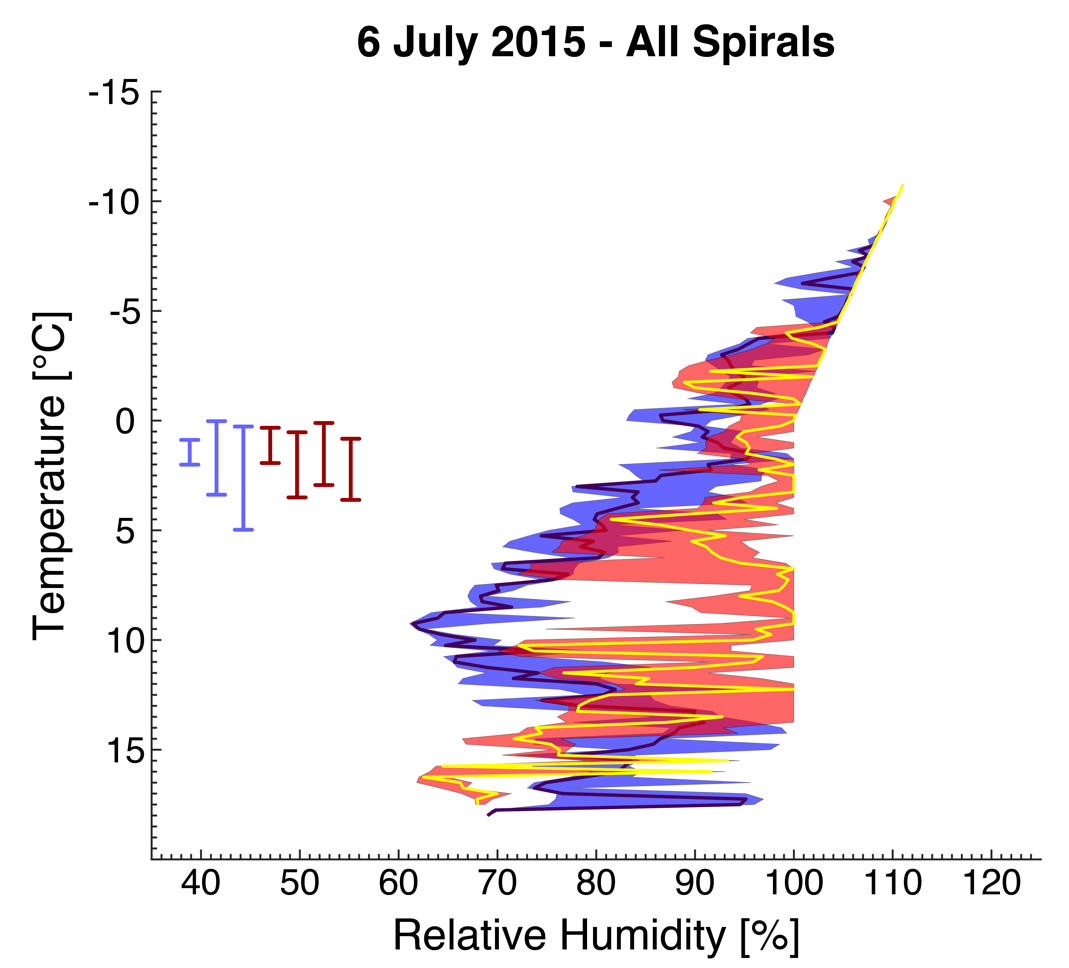 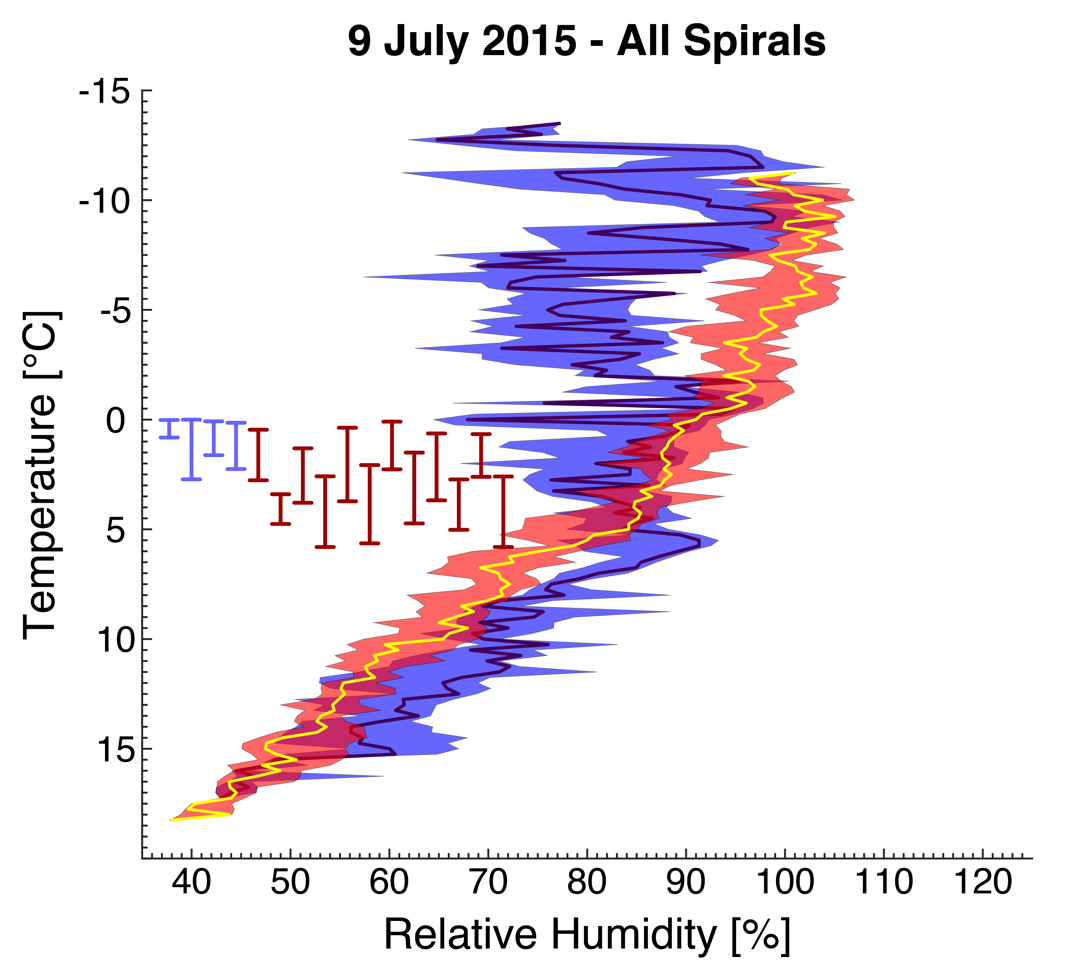 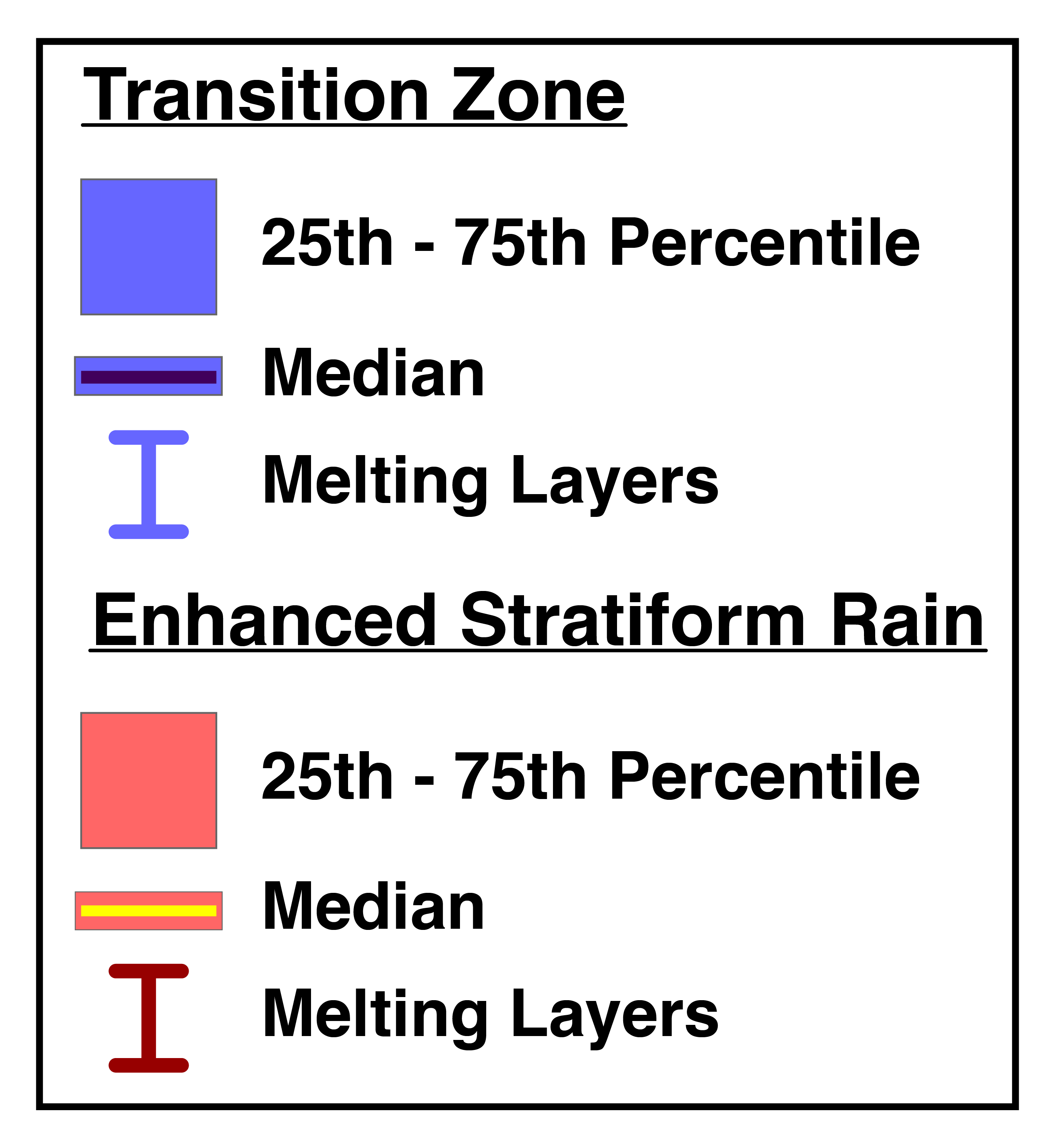 Nt vs. Temp – All Spirals
ESR above and below the melting layer had total number concentrations ~2-3 times greater than the TZ
This is expected  Higher precipitation rate in the ESR
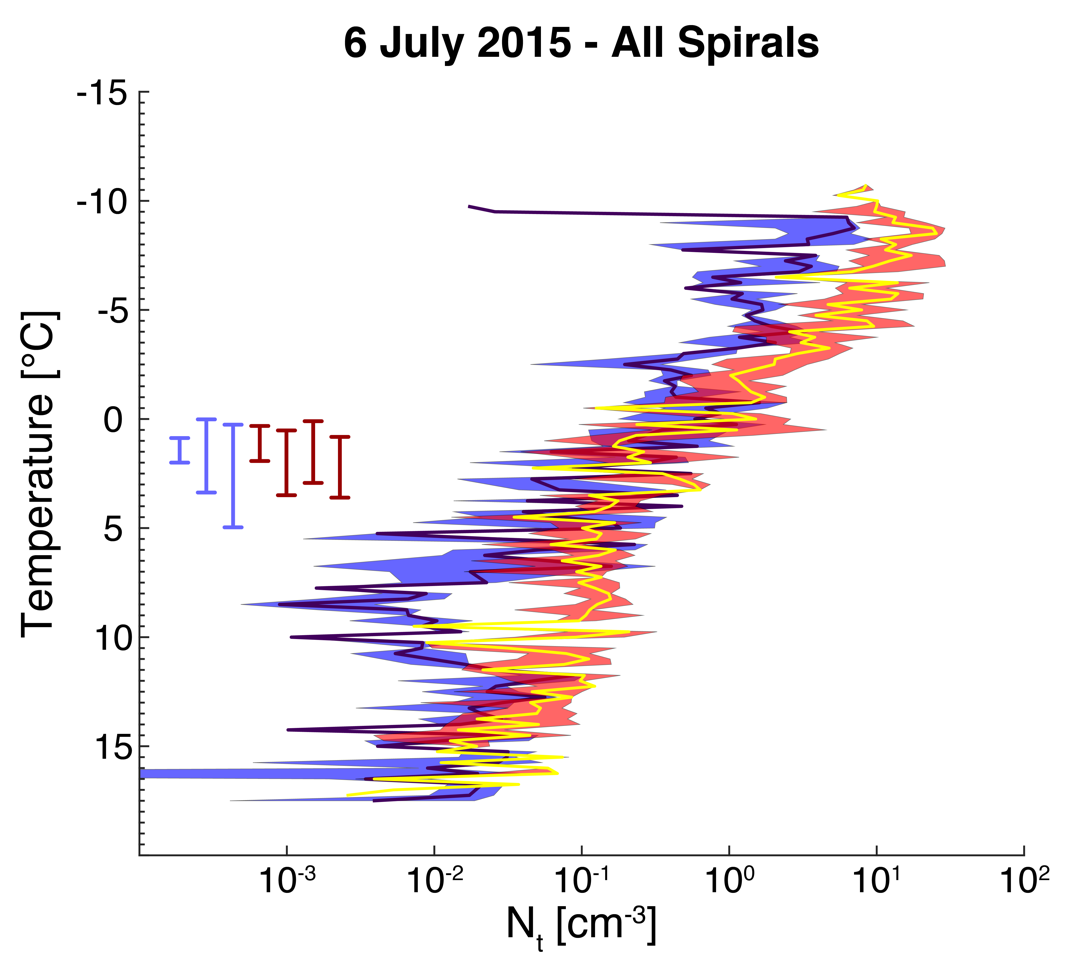 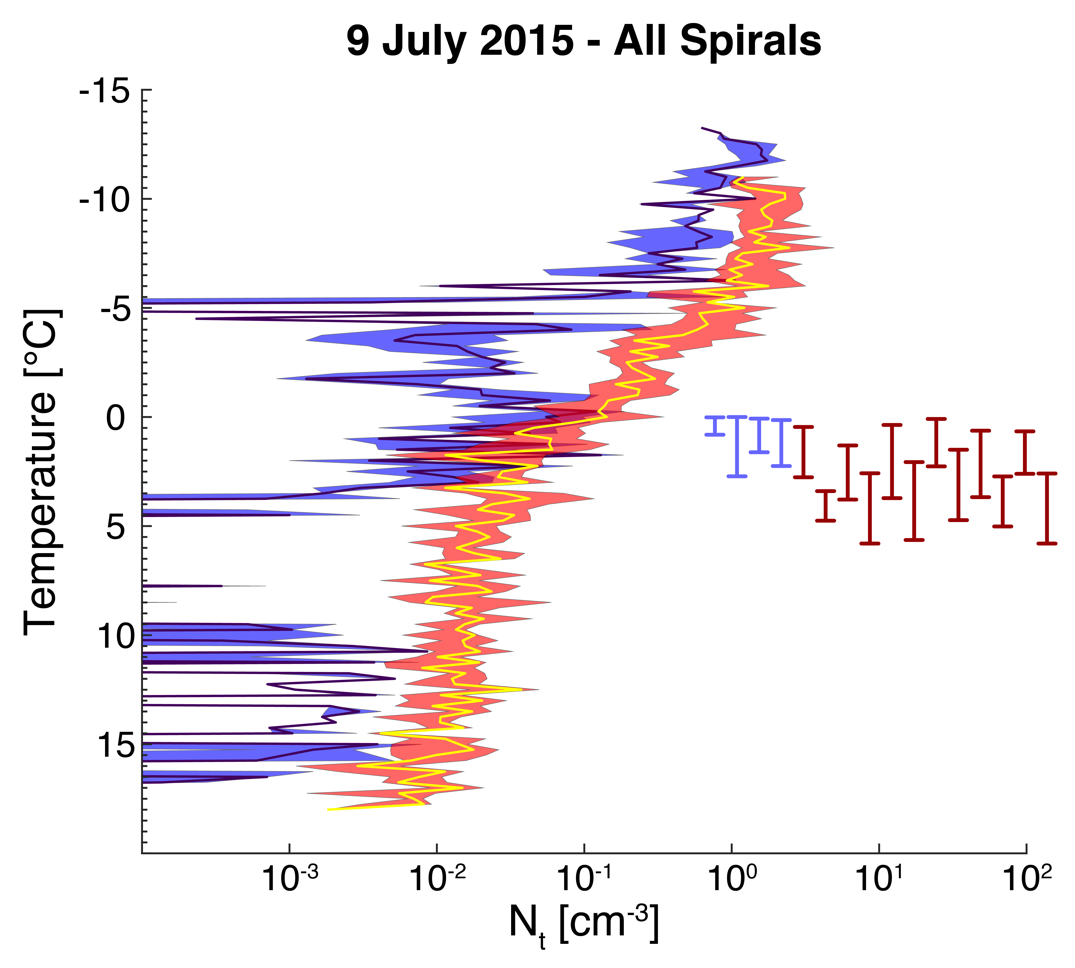 [Speaker Notes: This is what we would expect given the higher precipitation rate in the ESR and the maturity of the MCS when the ESR is present.]
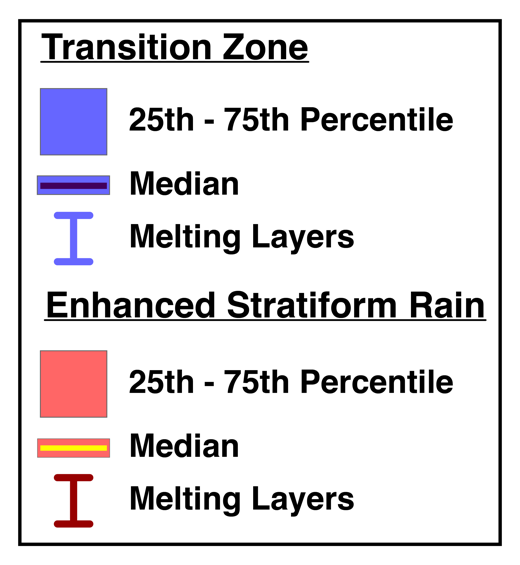 TWC vs. Temp – All Spirals
ESR above and below the melting layer had ~2-3 times greater TWC than the TZ on average
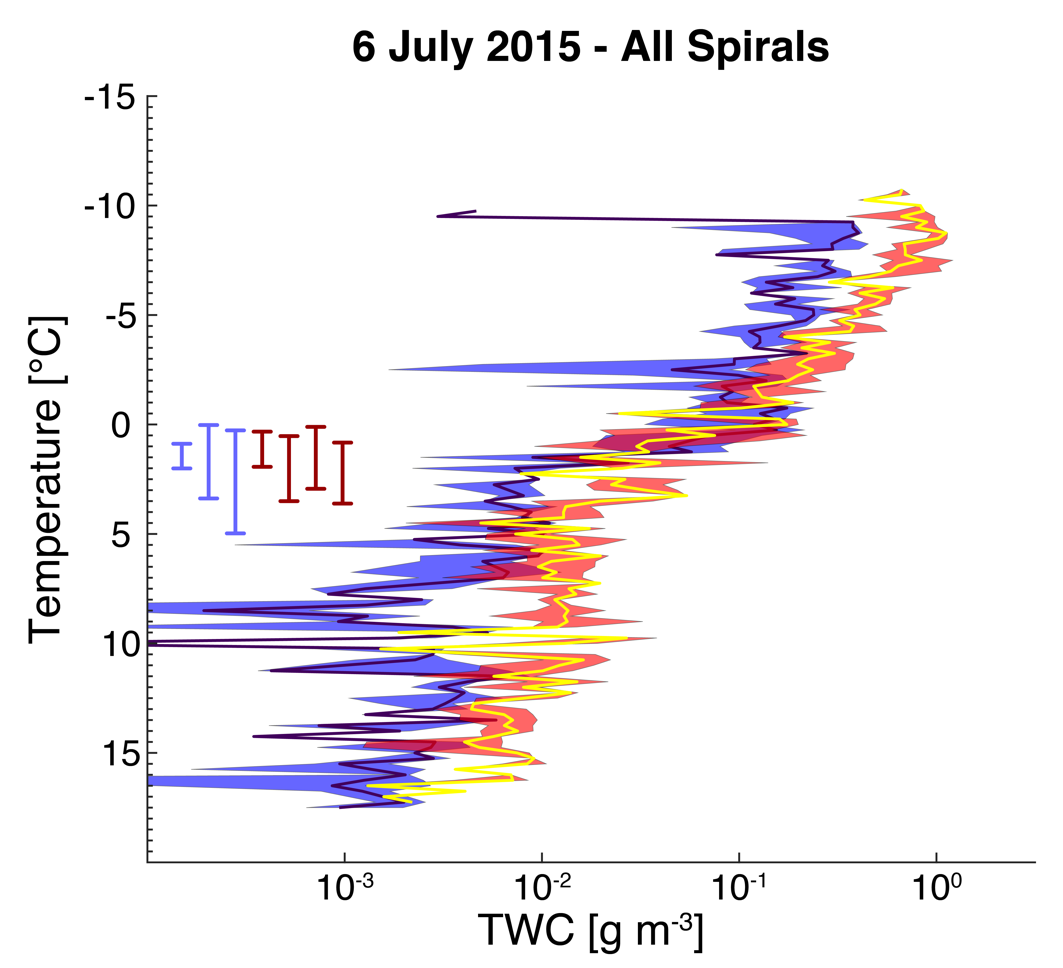 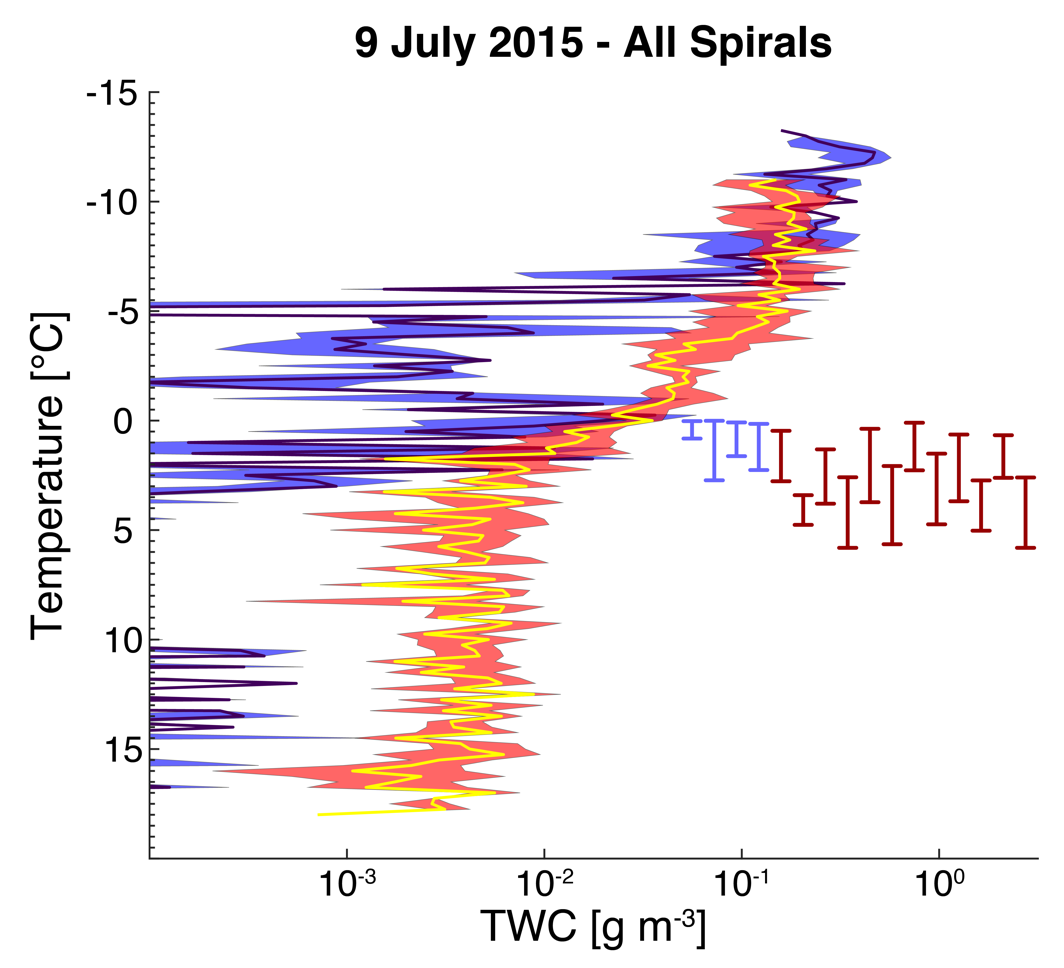 Conclusions
Good Agreement Between Cases:
Poor Agreement Between Cases:
The ESR was more humid than the TZ above the ML
Nt and TWC were on average 2-3 times greater in the ESR than in the TZ for both cases
Indicates more particles in the ESR, not necessarily larger particles
More, small particles were observed above ~ -5 °C in the ESR than in the TZ (based on median mass diameter; not shown)
ESR was drier than TZ below the ML on 9 July
9 July case had more, large particles in the ESR below the ML (based on median mass diameter; not shown)
6 July case had very similar Dmm in each region for all temperatures warmer than ~ -5 °C (based on median mass diameter; not shown)
Future Studies
Consider similar vertical profiles from the remaining 4 cases
Do any statistically significant patterns emerge?
Include PIP data
How does extending the distributions to larger diameters affect the results?
Complete multiple-Doppler syntheses using the Spline Analysis at Mesoscale Utilizing Radar and Aircraft Instrumentation (SAMURAI) technique ( Bell et al. 2012)
Acknowledgements
This work was sponsored by the National Science Foundation (NSF) under Grant AGS-1359098
Many thanks to the NOAA P-3 flight crew and science team for their work in collecting the datasets presented
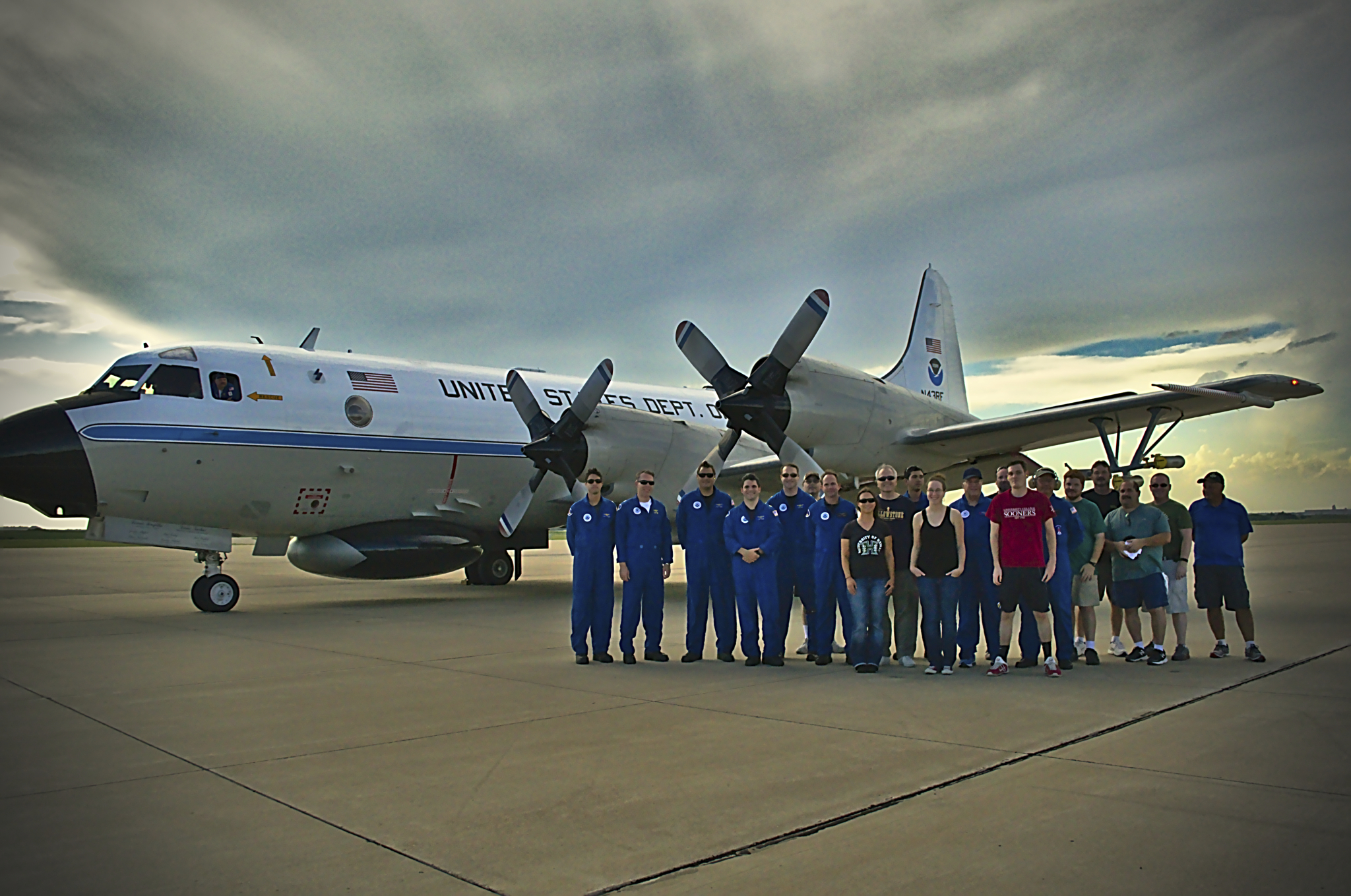 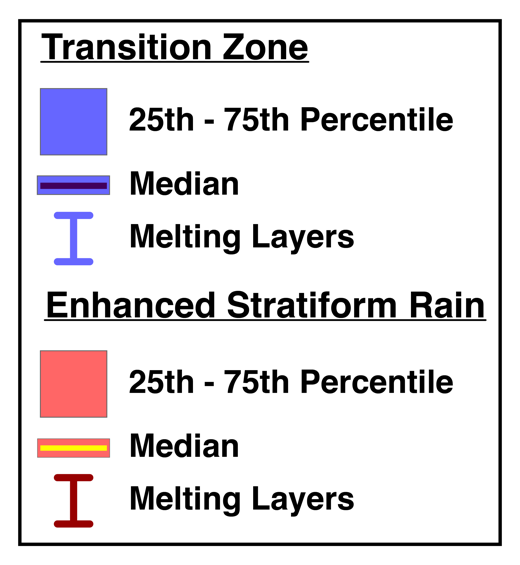 Dmm vs. Temp – All Spirals
Dmm 250 µm greater on average in the TZ at temperatures below ~-5 °C
 More, small particles in the ESR at these temperatures
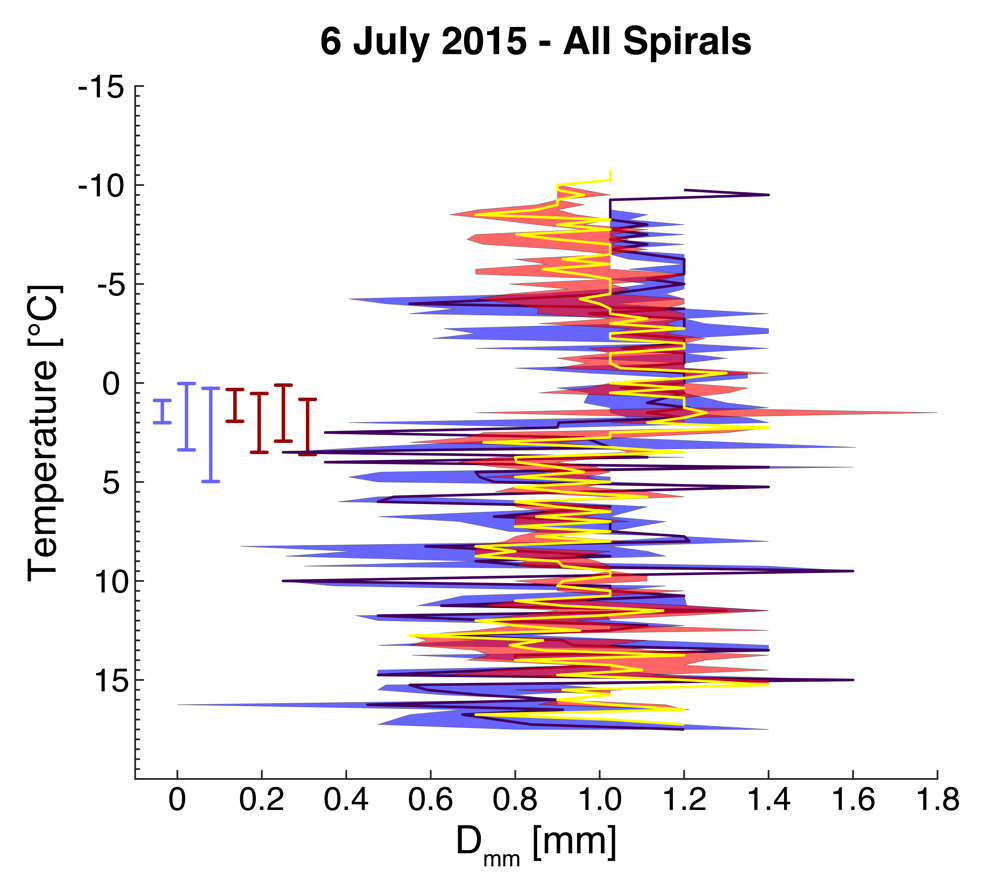 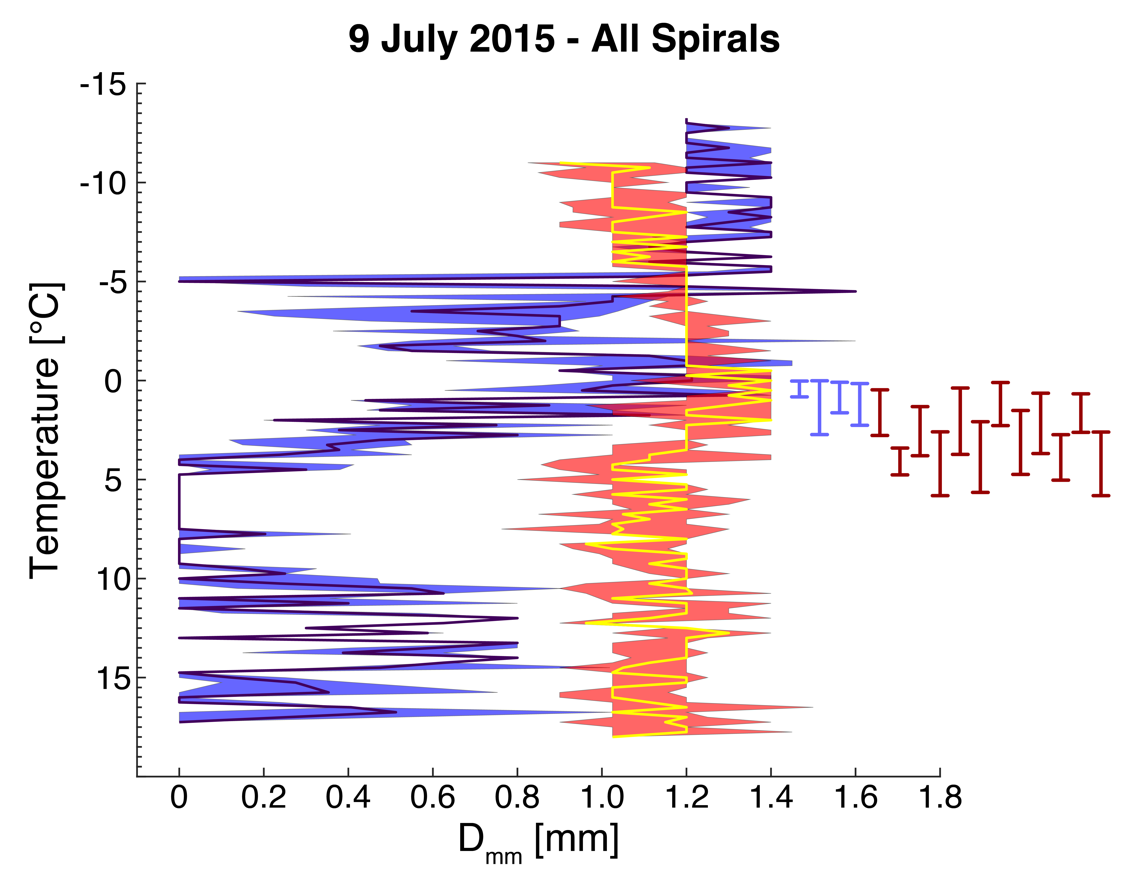 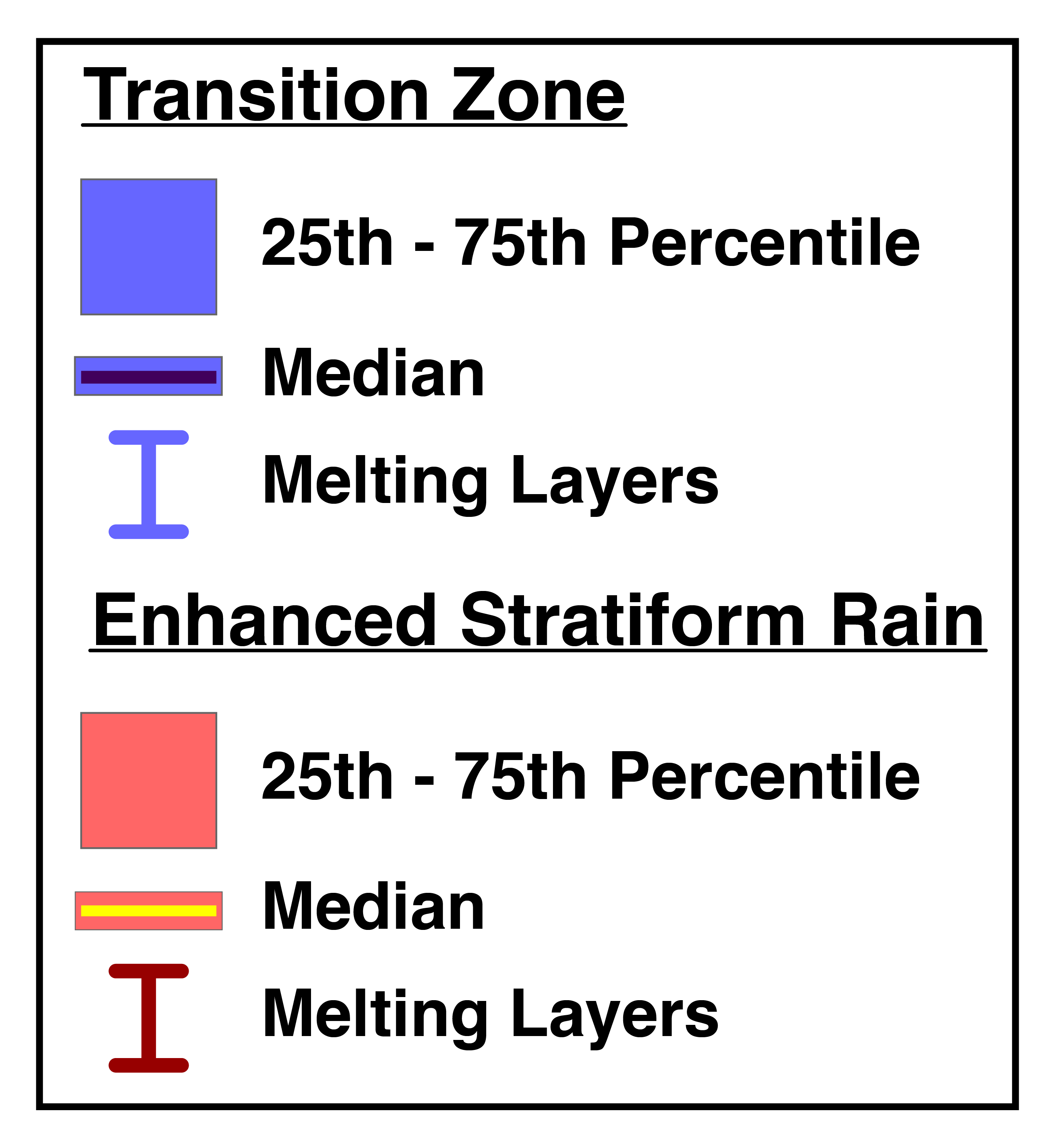 Dmm vs. Temp – All Spirals
Much larger spread in Dmm below the melting layer
ESR and TZ Dmm quite similar up to ~ -5 °C
Why is there such disagreement?
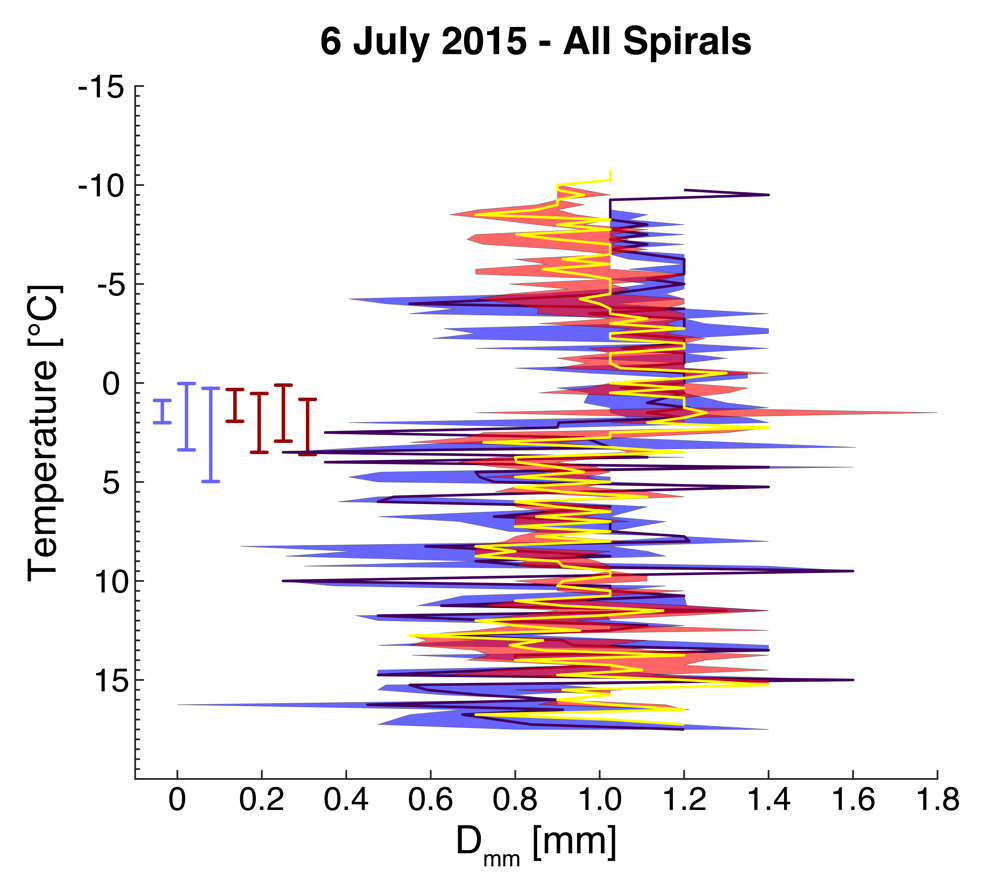 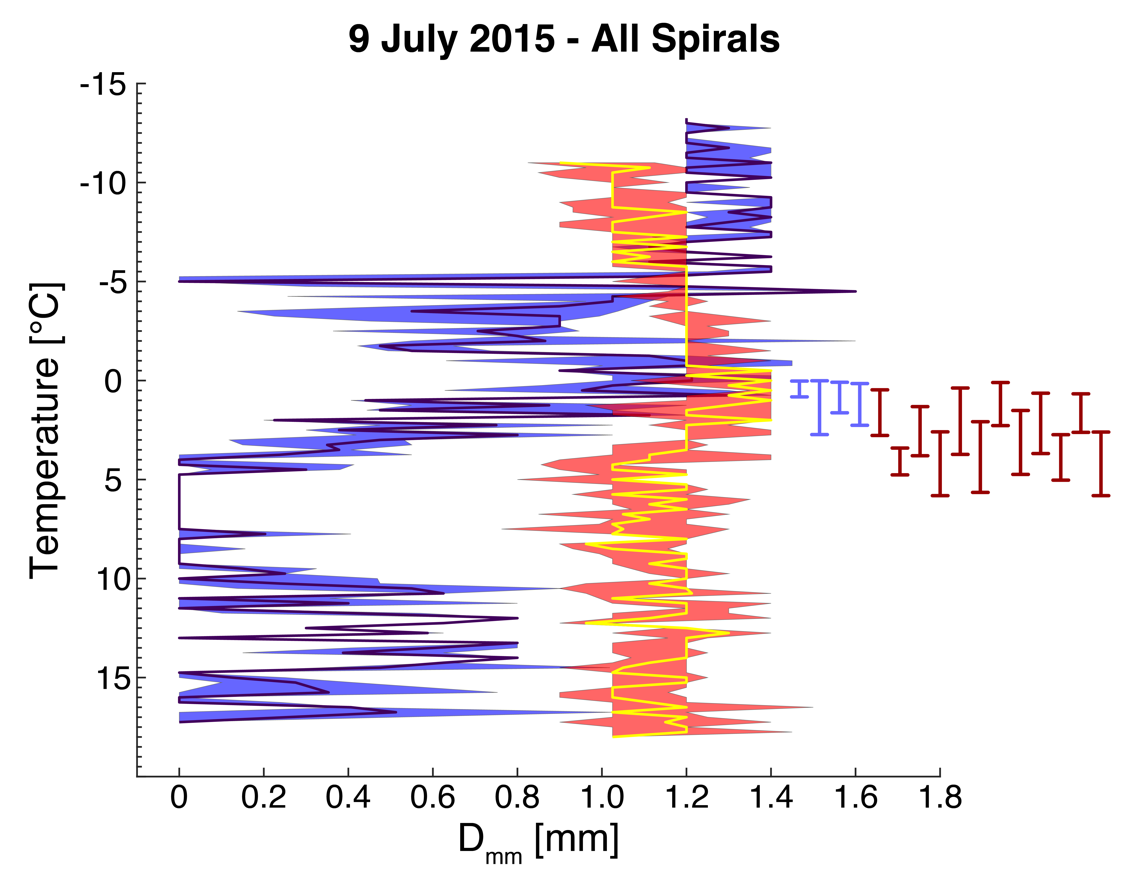 Total Water Content (TWC)
TWC calculated using habit-dependent m-D relationships from Mitchell (1996) above the ML bottom
0°C
Melting Layer
Melting Layer Bottom
~5°C
Liquid drops assumed below the ML bottom